7. HAFTA
Bölüm 3
RAFİNASYON PROSESLERİ
22.10.2018
1
KİM228 PETRNOL ÜRÜNLERİ KİMYASI DERS NOTLARI/DOÇ.DR. KAMRAN POLAT ANKARA ÜNİV., FEN FAK., KİMYA BÖL.,
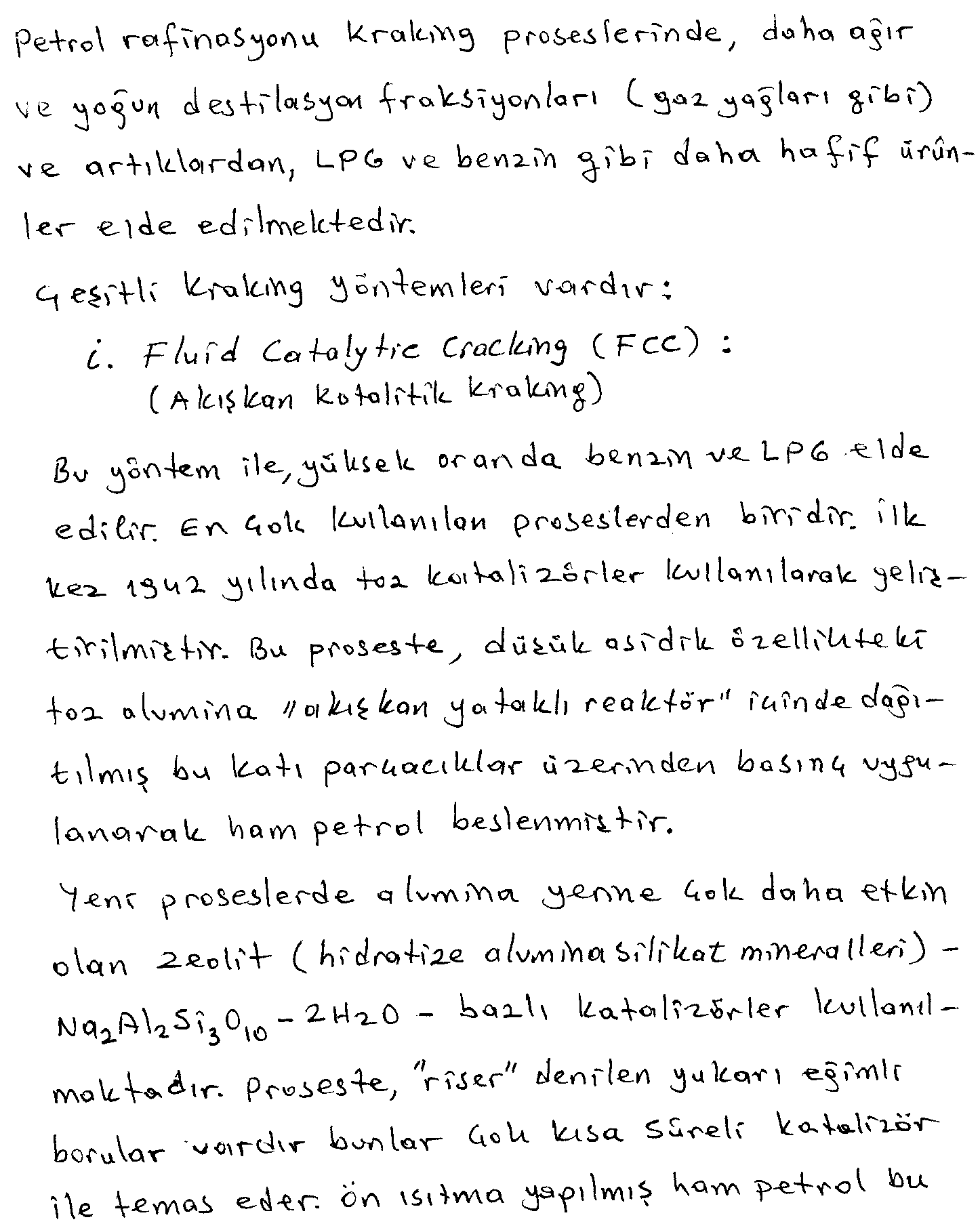 22.10.2018
KİM228 PETRNOL ÜRÜNLERİ KİMYASI DERS NOTLARI/DOÇ.DR. KAMRAN POLAT ANKARA ÜNİV., FEN FAK., KİMYA BÖL.,
2
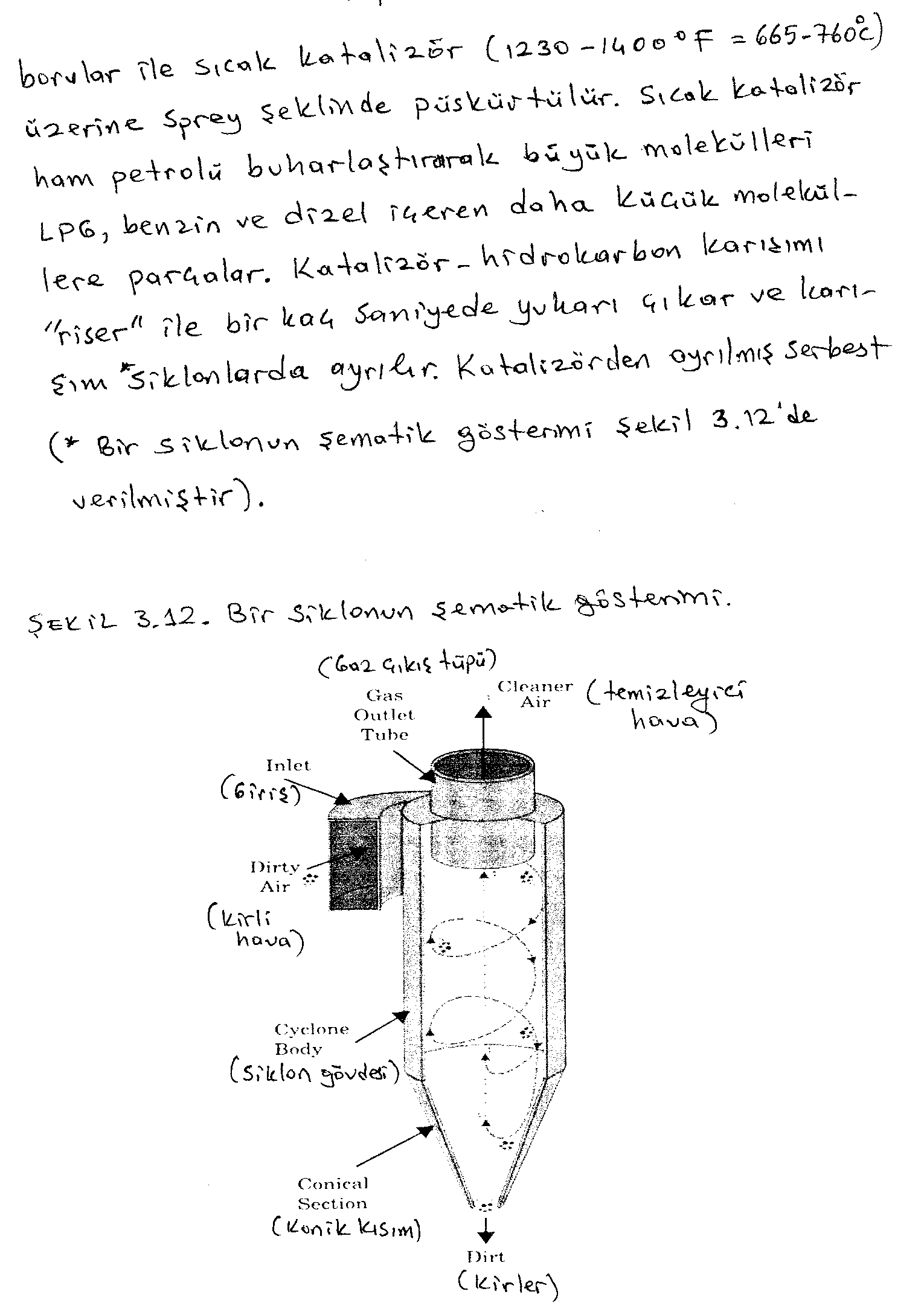 22.10.2018
KİM228 PETRNOL ÜRÜNLERİ KİMYASI DERS NOTLARI/DOÇ.DR. KAMRAN POLAT ANKARA ÜNİV., FEN FAK., KİMYA BÖL.,
3
Bir siklonun şematik gösterimi
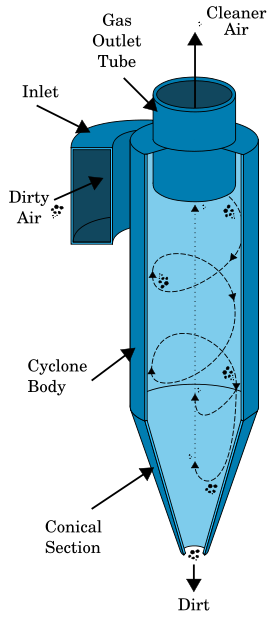 22.10.2018
KİM228 PETRNOL ÜRÜNLERİ KİMYASI DERS NOTLARI/DOÇ.DR. KAMRAN POLAT ANKARA ÜNİV., FEN FAK., KİMYA BÖL.,
4
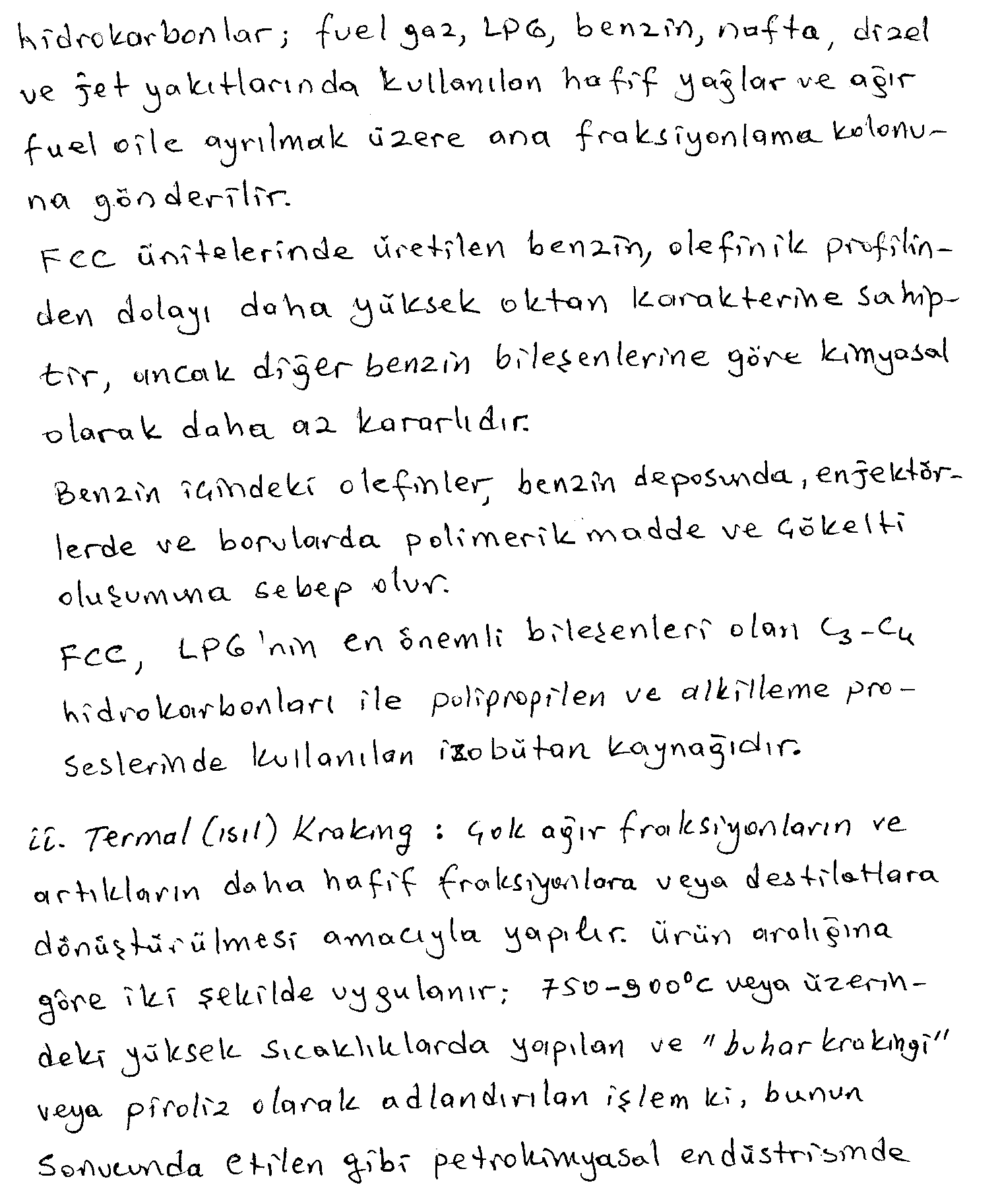 22.10.2018
KİM228 PETRNOL ÜRÜNLERİ KİMYASI DERS NOTLARI/DOÇ.DR. KAMRAN POLAT ANKARA ÜNİV., FEN FAK., KİMYA BÖL.,
5
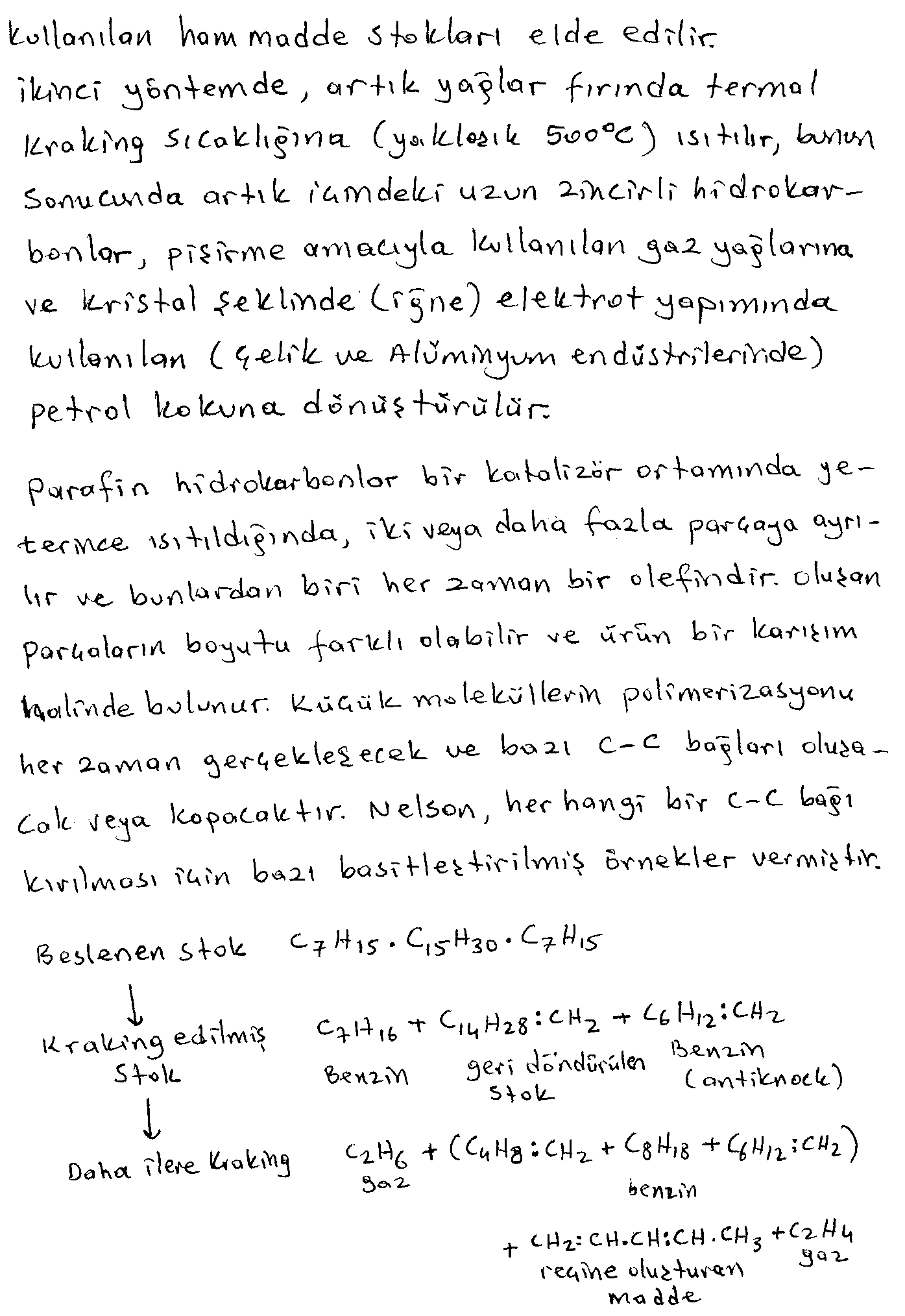 22.10.2018
KİM228 PETRNOL ÜRÜNLERİ KİMYASI DERS NOTLARI/DOÇ.DR. KAMRAN POLAT ANKARA ÜNİV., FEN FAK., KİMYA BÖL.,
6
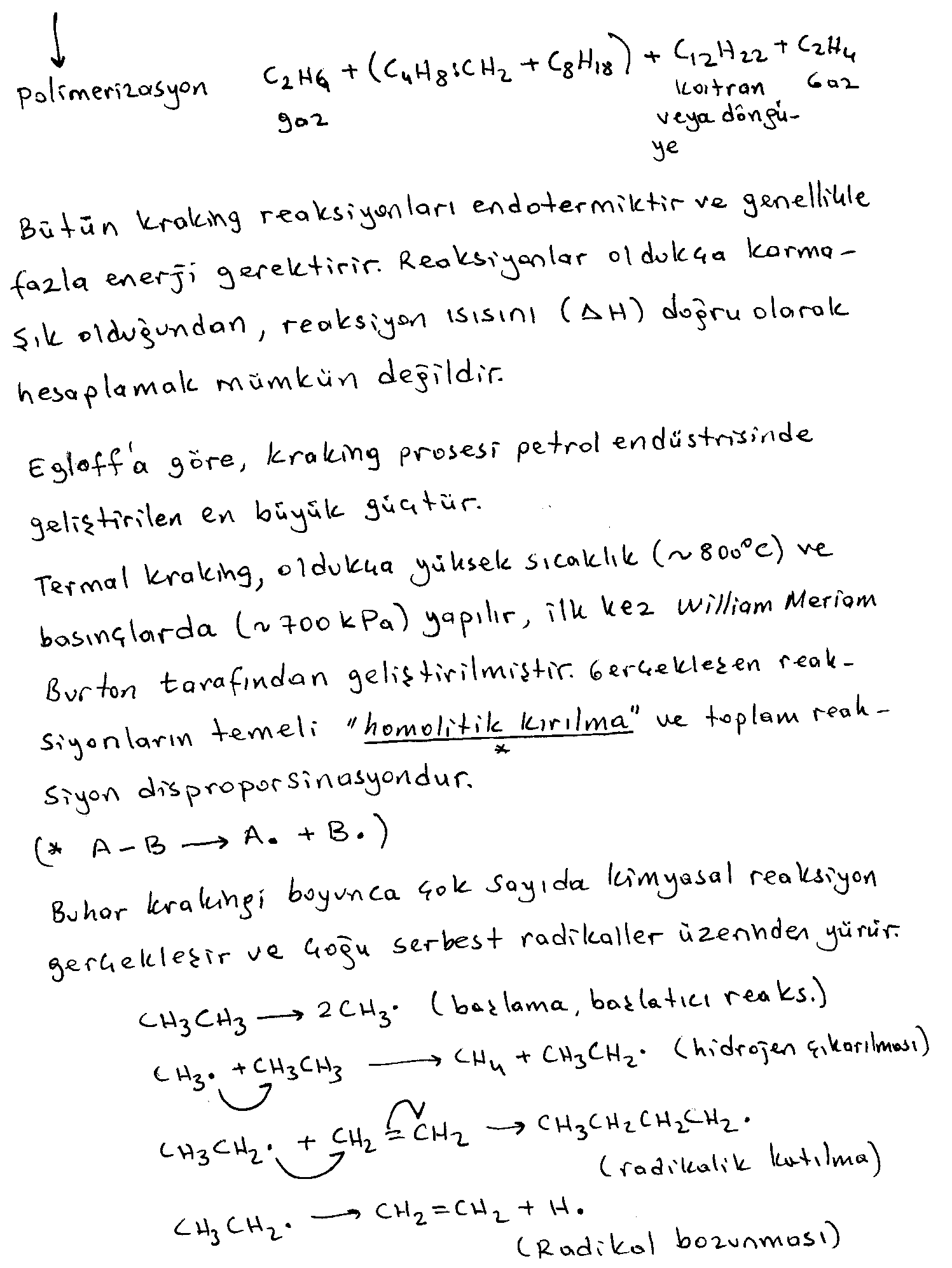 22.10.2018
KİM228 PETRNOL ÜRÜNLERİ KİMYASI DERS NOTLARI/DOÇ.DR. KAMRAN POLAT ANKARA ÜNİV., FEN FAK., KİMYA BÖL.,
7
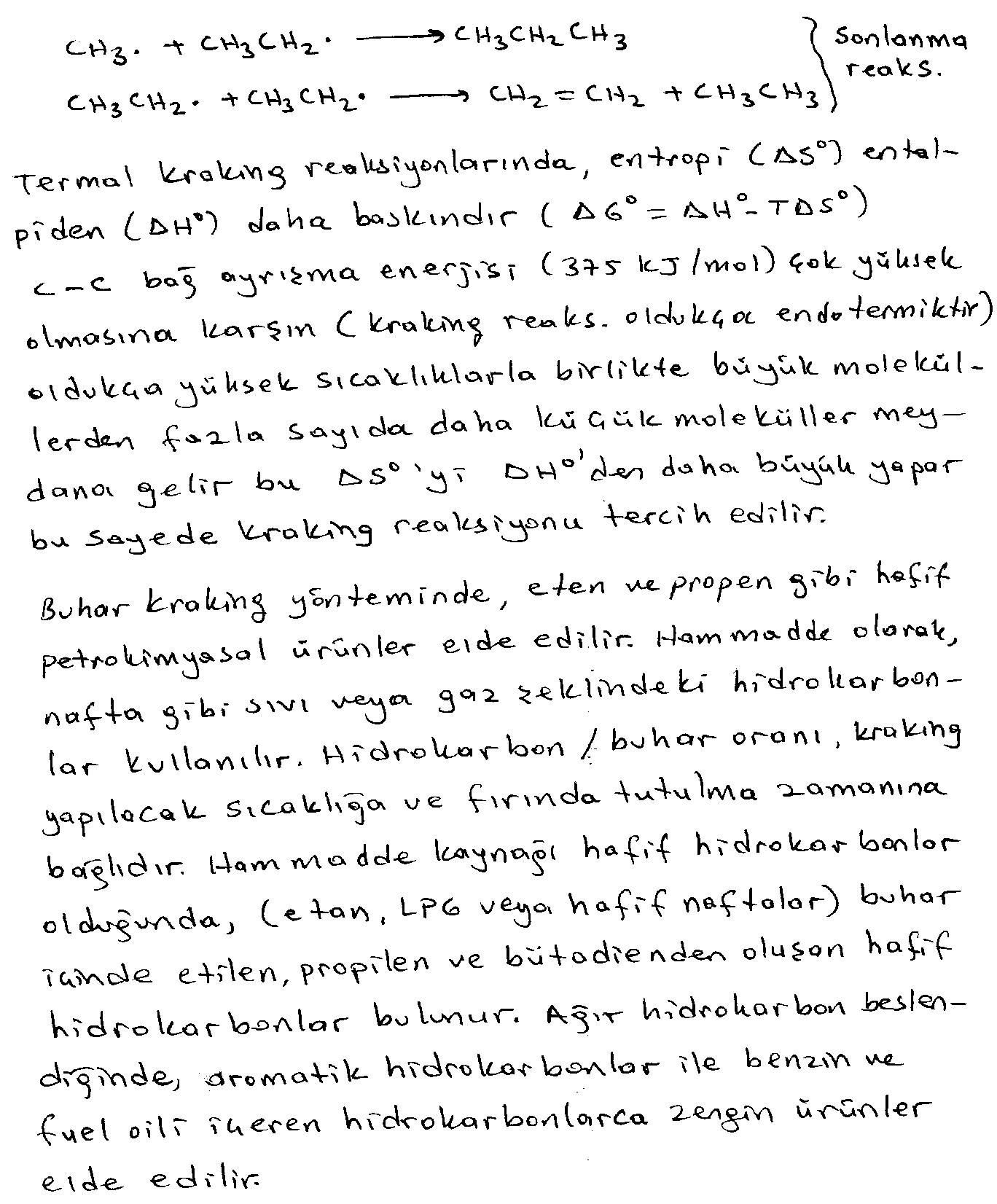 22.10.2018
KİM228 PETRNOL ÜRÜNLERİ KİMYASI DERS NOTLARI/DOÇ.DR. KAMRAN POLAT ANKARA ÜNİV., FEN FAK., KİMYA BÖL.,
8
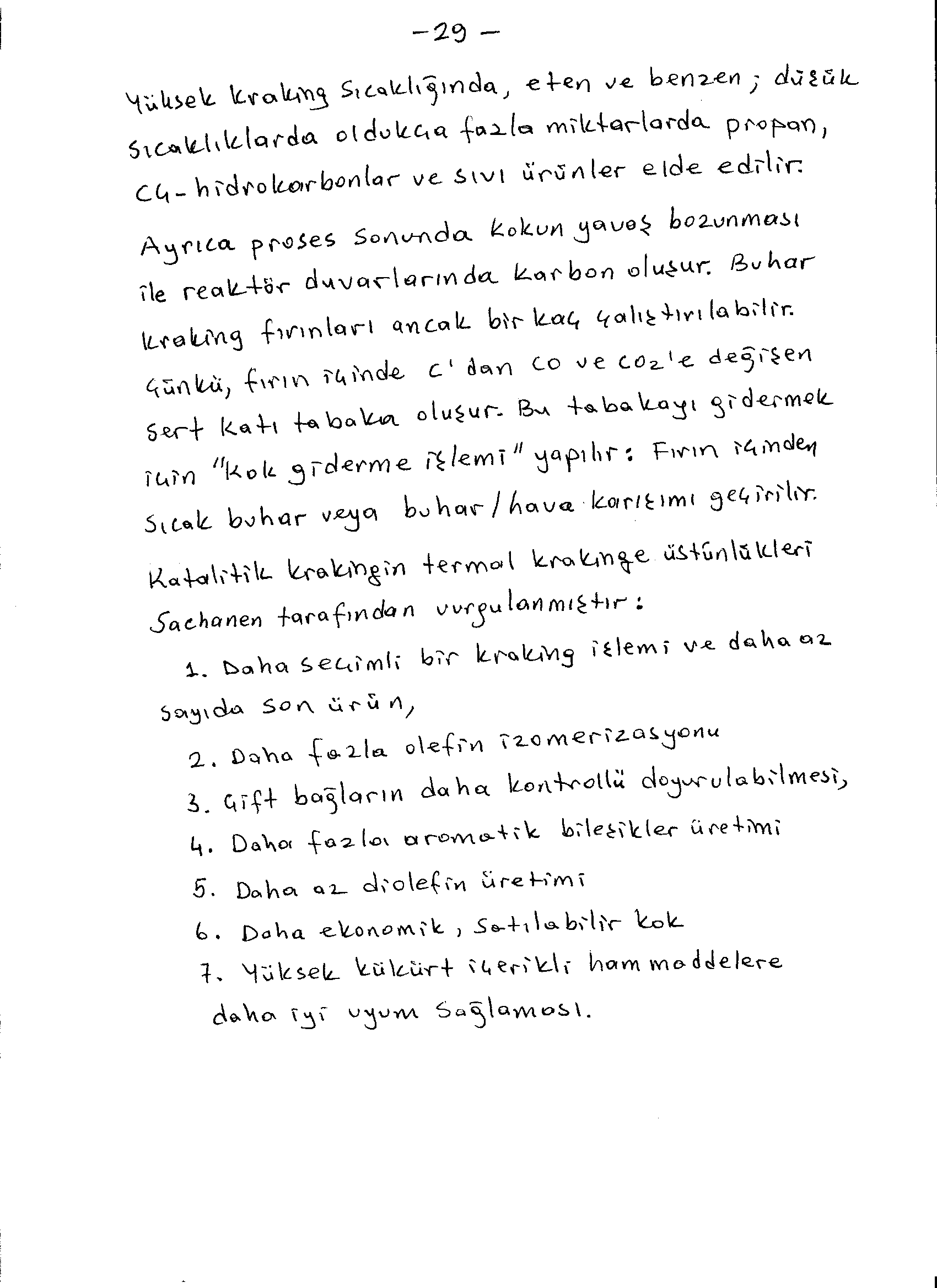 22.10.2018
KİM228 PETRNOL ÜRÜNLERİ KİMYASI DERS NOTLARI/DOÇ.DR. KAMRAN POLAT ANKARA ÜNİV., FEN FAK., KİMYA BÖL.,
9
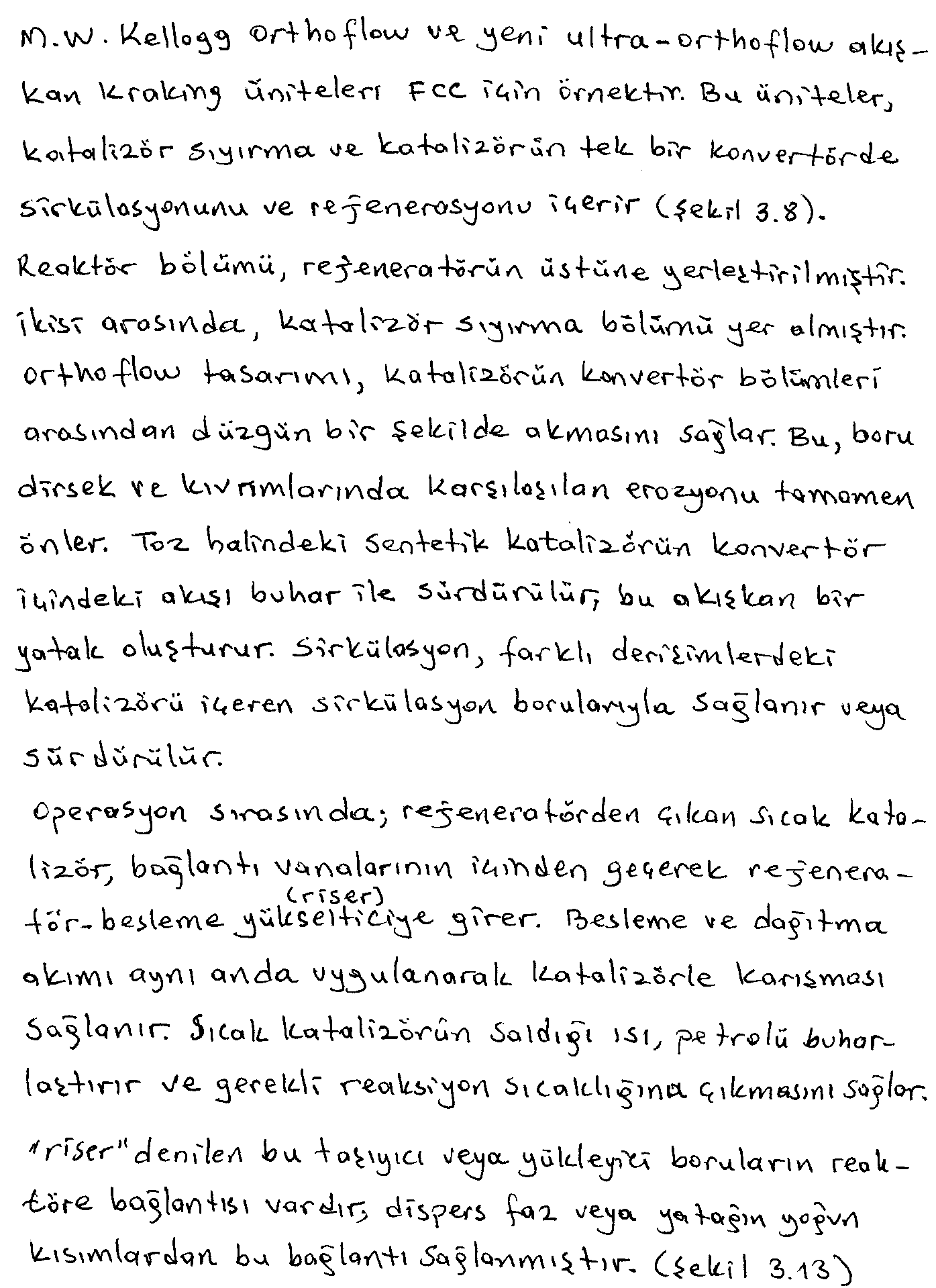 22.10.2018
KİM228 PETRNOL ÜRÜNLERİ KİMYASI DERS NOTLARI/DOÇ.DR. KAMRAN POLAT ANKARA ÜNİV., FEN FAK., KİMYA BÖL.,
10
FLUID CATALYTIC CRACKING.
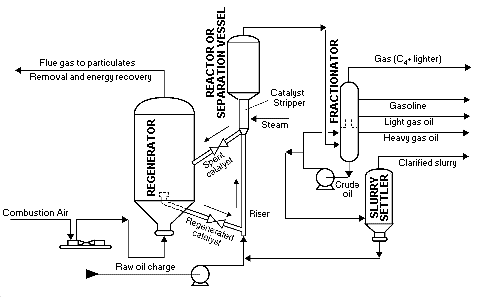 22.10.2018
KİM228 PETRNOL ÜRÜNLERİ KİMYASI DERS NOTLARI/DOÇ.DR. KAMRAN POLAT ANKARA ÜNİV., FEN FAK., KİMYA BÖL.,
11
Circulating Fluidized Bed or CFB
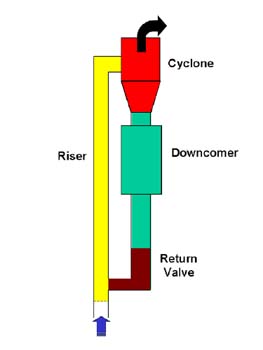 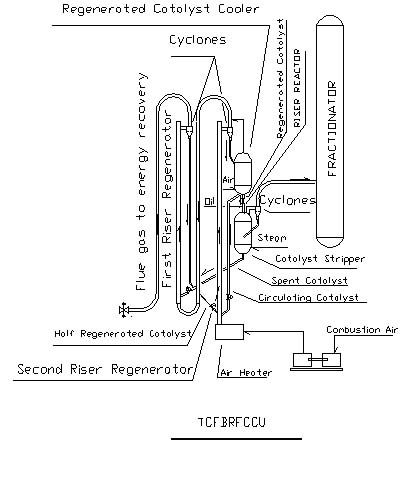 22.10.2018
KİM228 PETRNOL ÜRÜNLERİ KİMYASI DERS NOTLARI/DOÇ.DR. KAMRAN POLAT ANKARA ÜNİV., FEN FAK., KİMYA BÖL.,
12
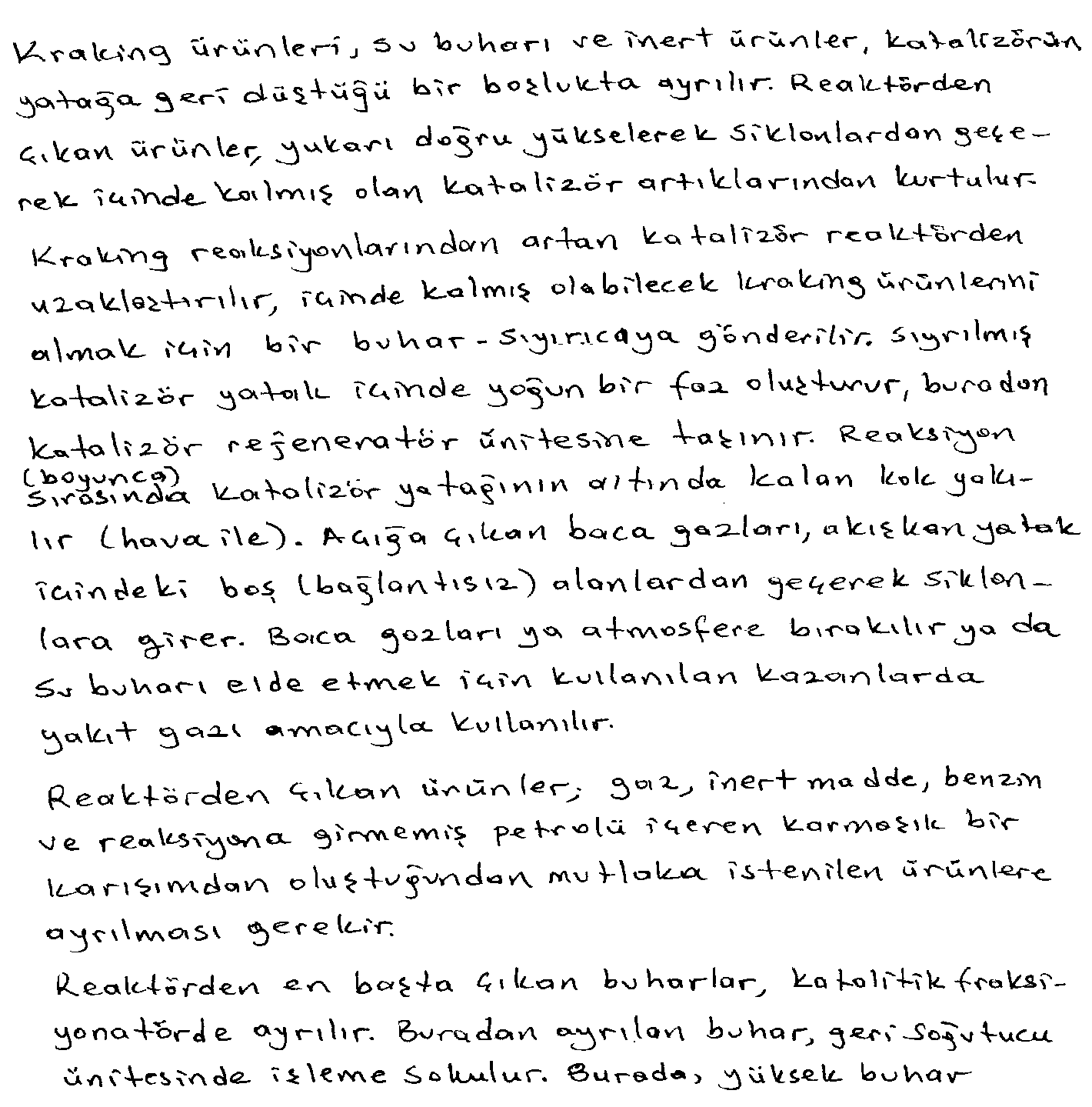 22.10.2018
KİM228 PETRNOL ÜRÜNLERİ KİMYASI DERS NOTLARI/DOÇ.DR. KAMRAN POLAT ANKARA ÜNİV., FEN FAK., KİMYA BÖL.,
13
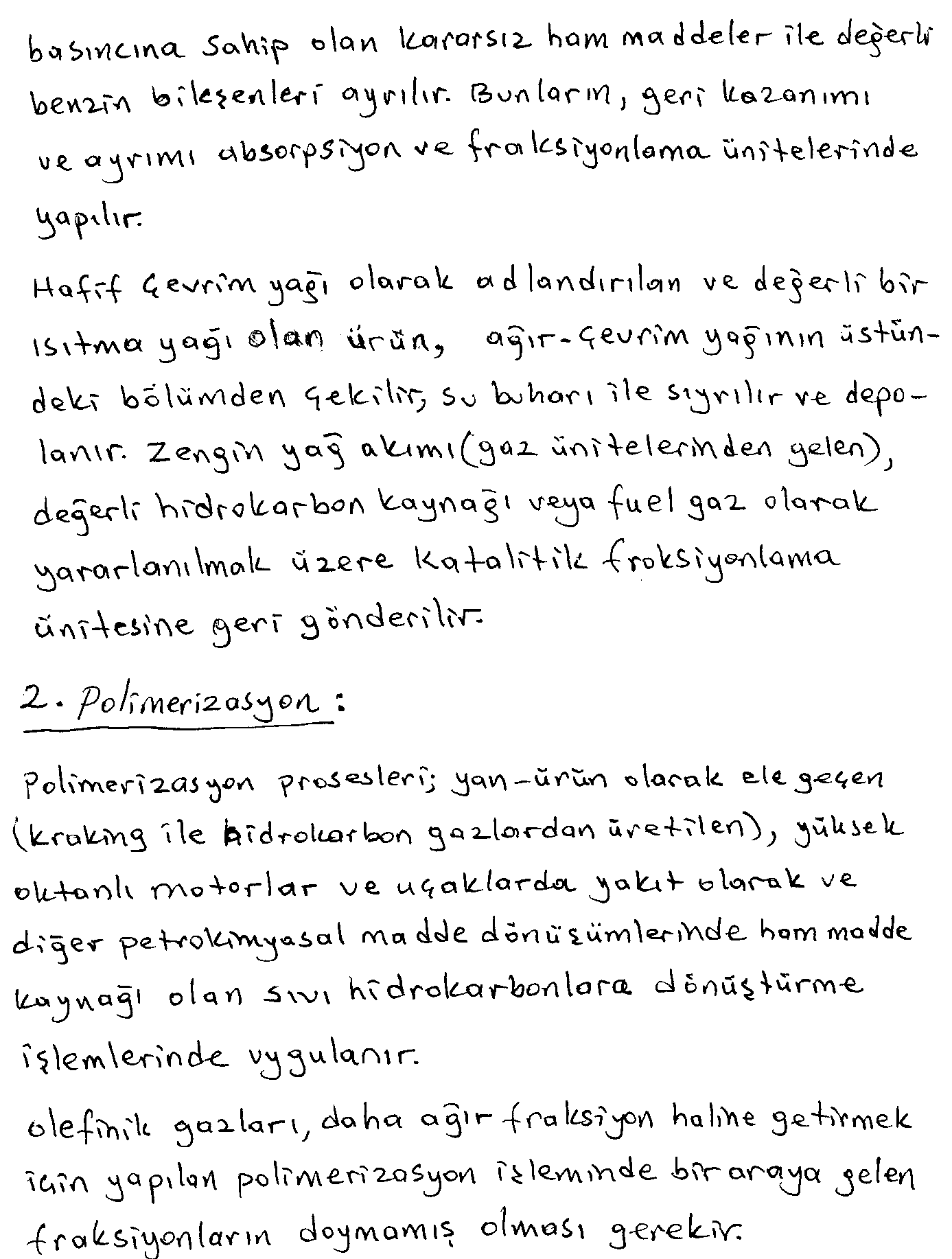 22.10.2018
KİM228 PETRNOL ÜRÜNLERİ KİMYASI DERS NOTLARI/DOÇ.DR. KAMRAN POLAT ANKARA ÜNİV., FEN FAK., KİMYA BÖL.,
14
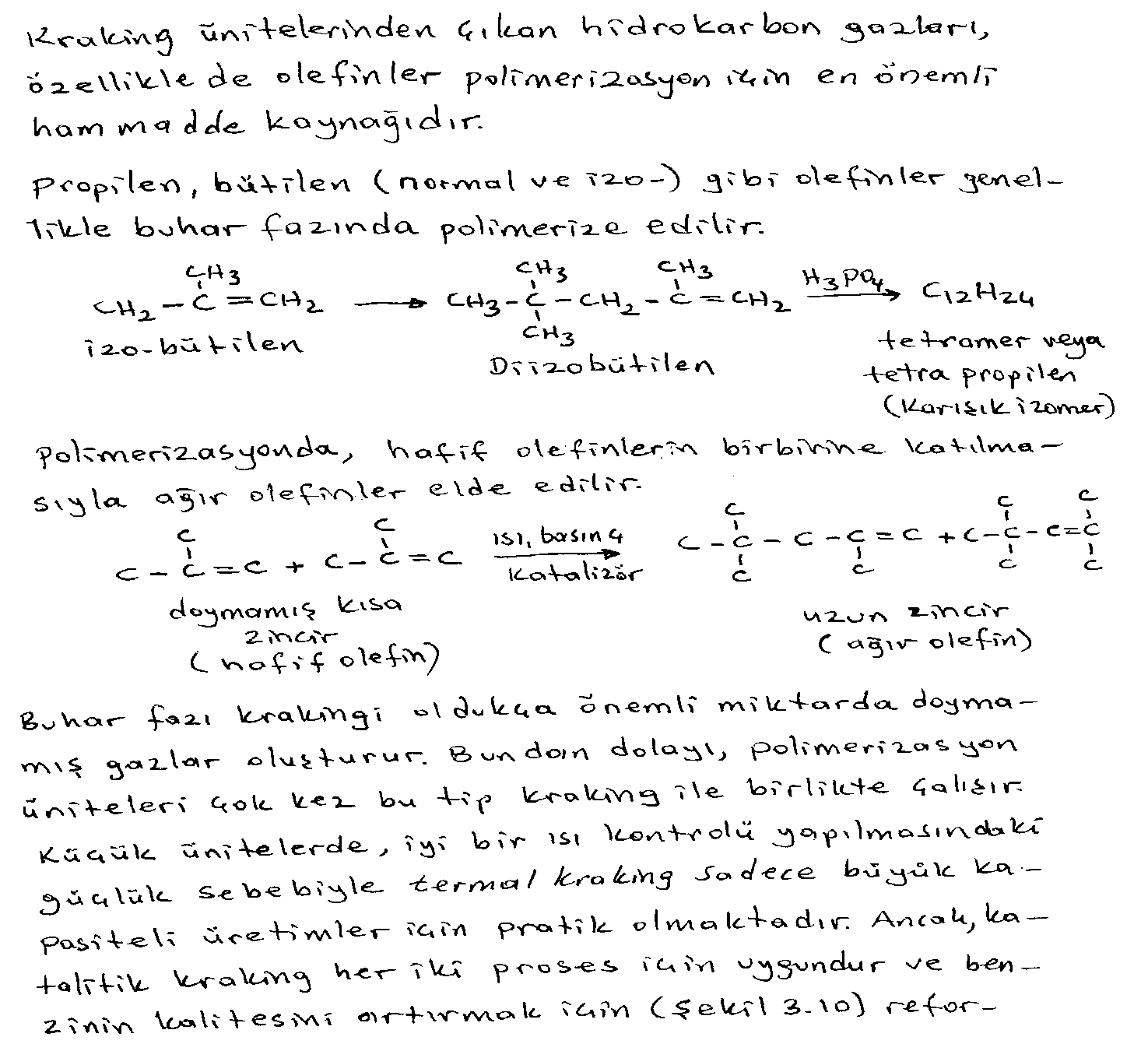 22.10.2018
KİM228 PETRNOL ÜRÜNLERİ KİMYASI DERS NOTLARI/DOÇ.DR. KAMRAN POLAT ANKARA ÜNİV., FEN FAK., KİMYA BÖL.,
15
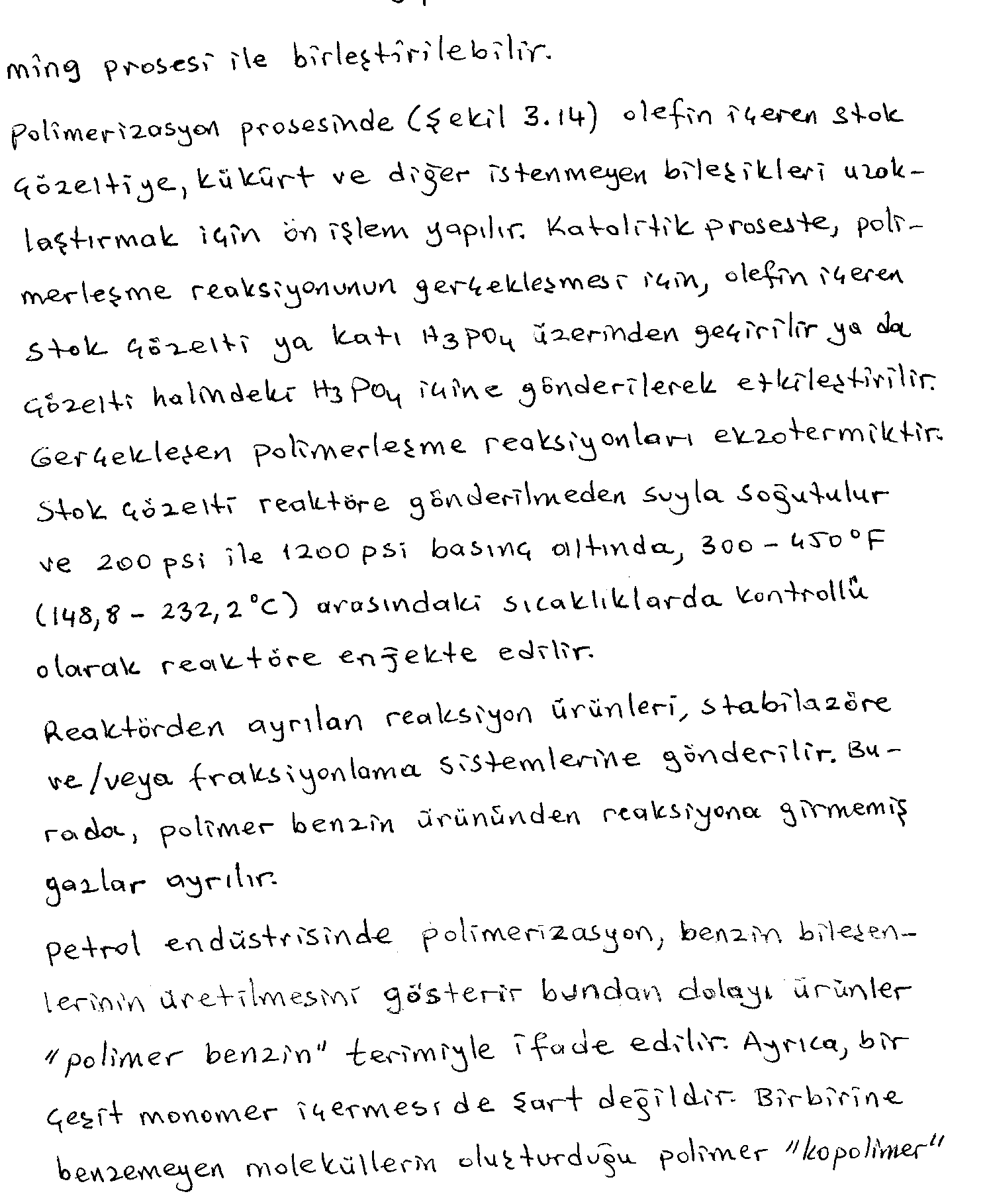 22.10.2018
KİM228 PETRNOL ÜRÜNLERİ KİMYASI DERS NOTLARI/DOÇ.DR. KAMRAN POLAT ANKARA ÜNİV., FEN FAK., KİMYA BÖL.,
16
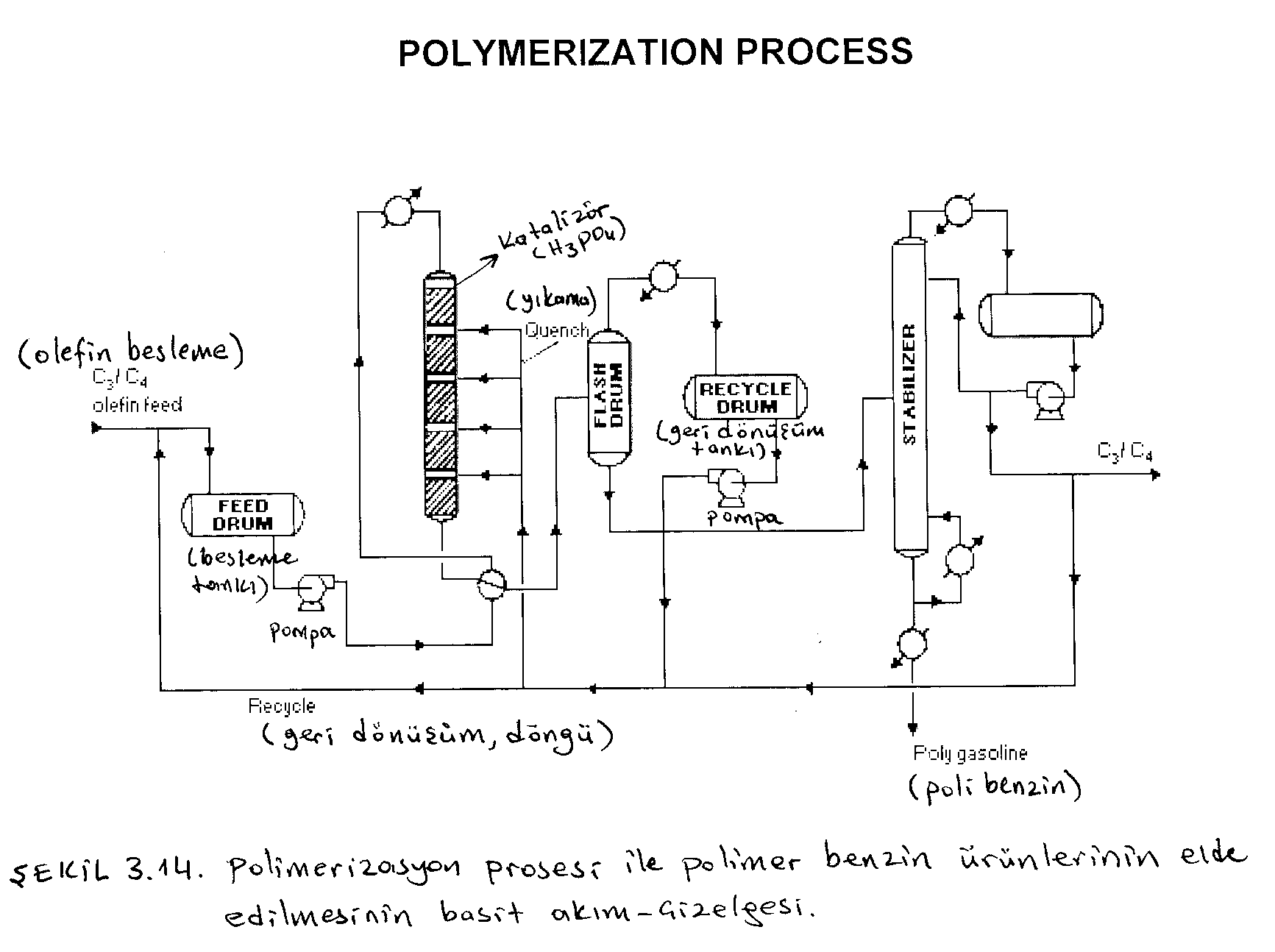 22.10.2018
KİM228 PETRNOL ÜRÜNLERİ KİMYASI DERS NOTLARI/DOÇ.DR. KAMRAN POLAT ANKARA ÜNİV., FEN FAK., KİMYA BÖL.,
17
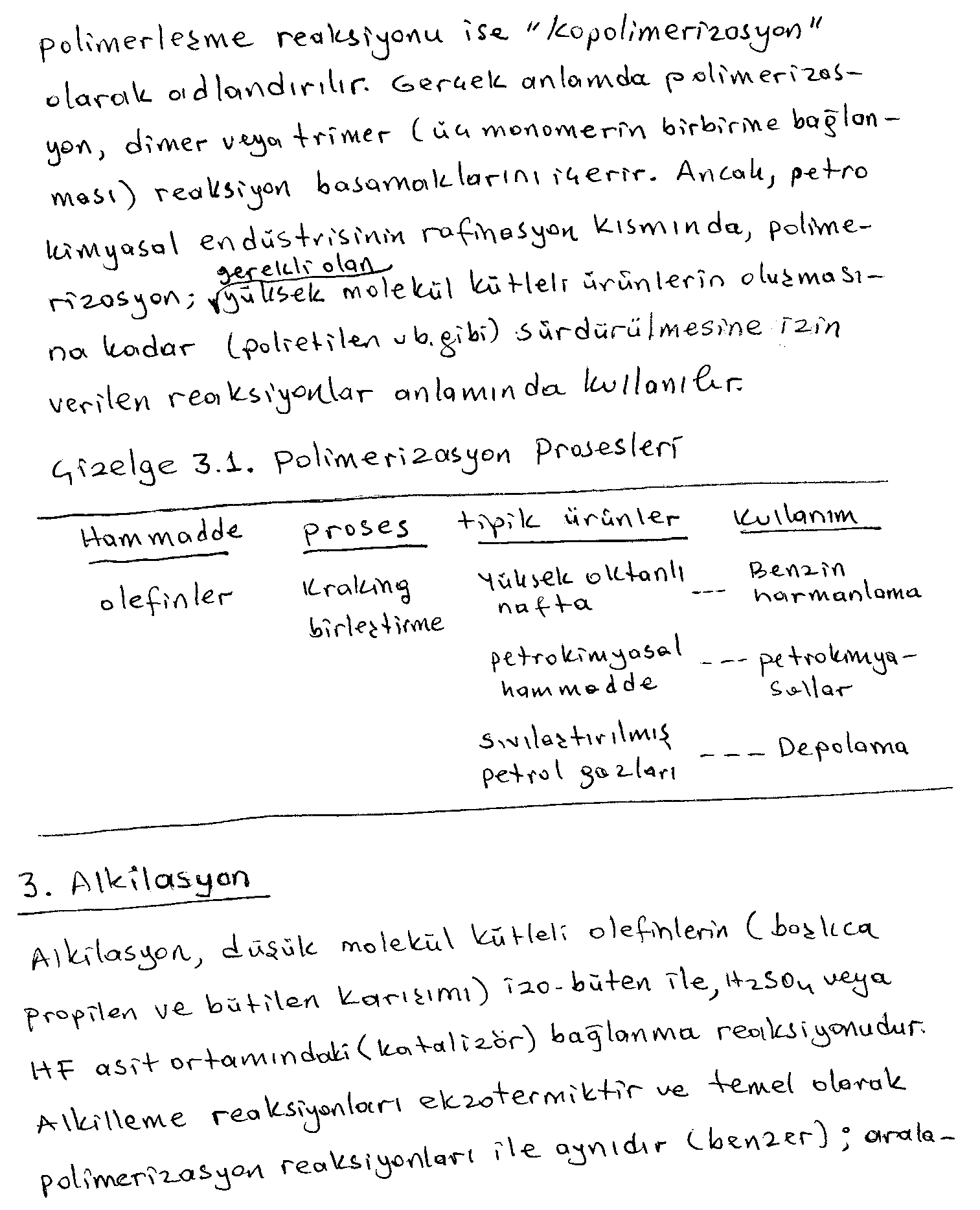 22.10.2018
KİM228 PETRNOL ÜRÜNLERİ KİMYASI DERS NOTLARI/DOÇ.DR. KAMRAN POLAT ANKARA ÜNİV., FEN FAK., KİMYA BÖL.,
18
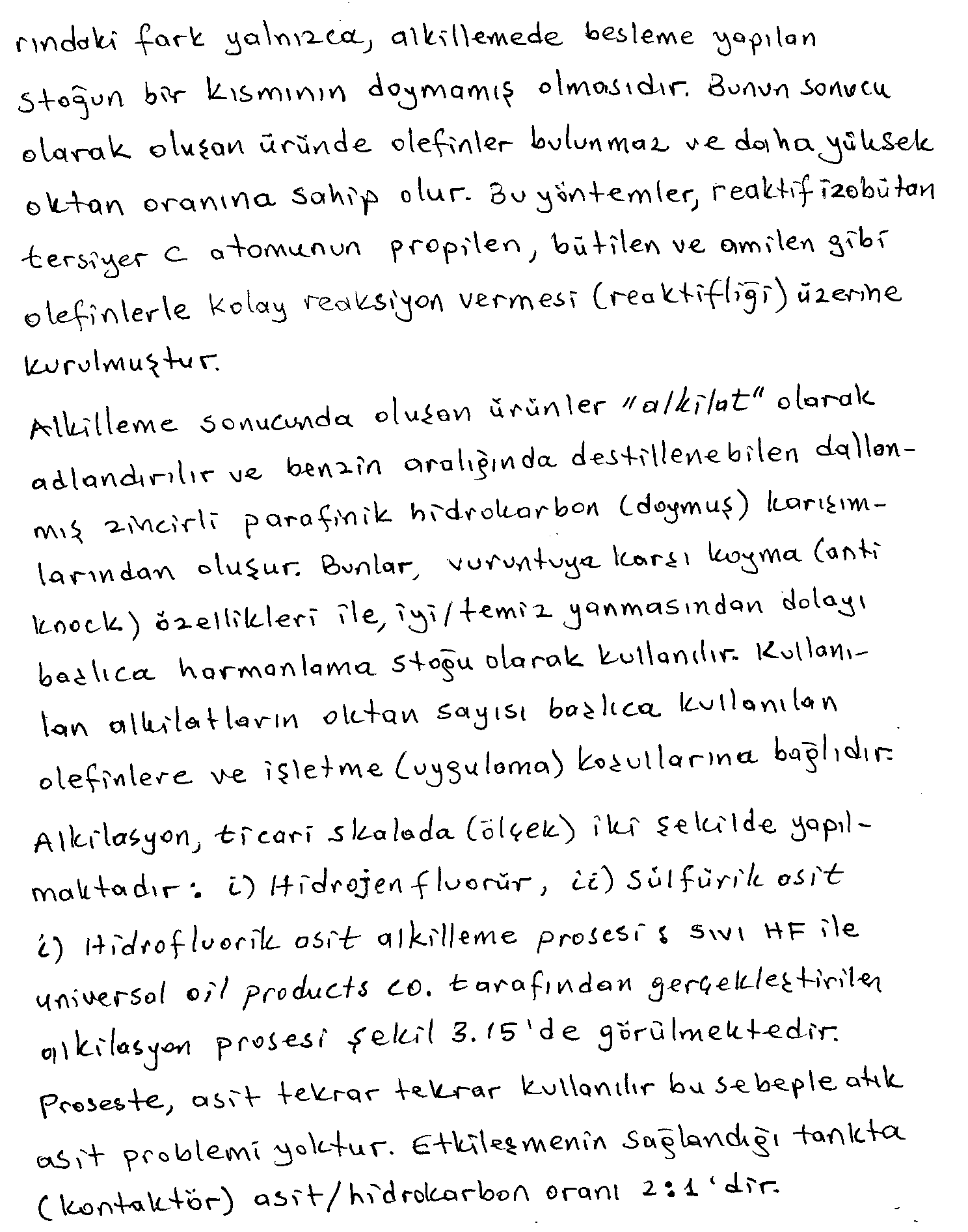 22.10.2018
KİM228 PETRNOL ÜRÜNLERİ KİMYASI DERS NOTLARI/DOÇ.DR. KAMRAN POLAT ANKARA ÜNİV., FEN FAK., KİMYA BÖL.,
19
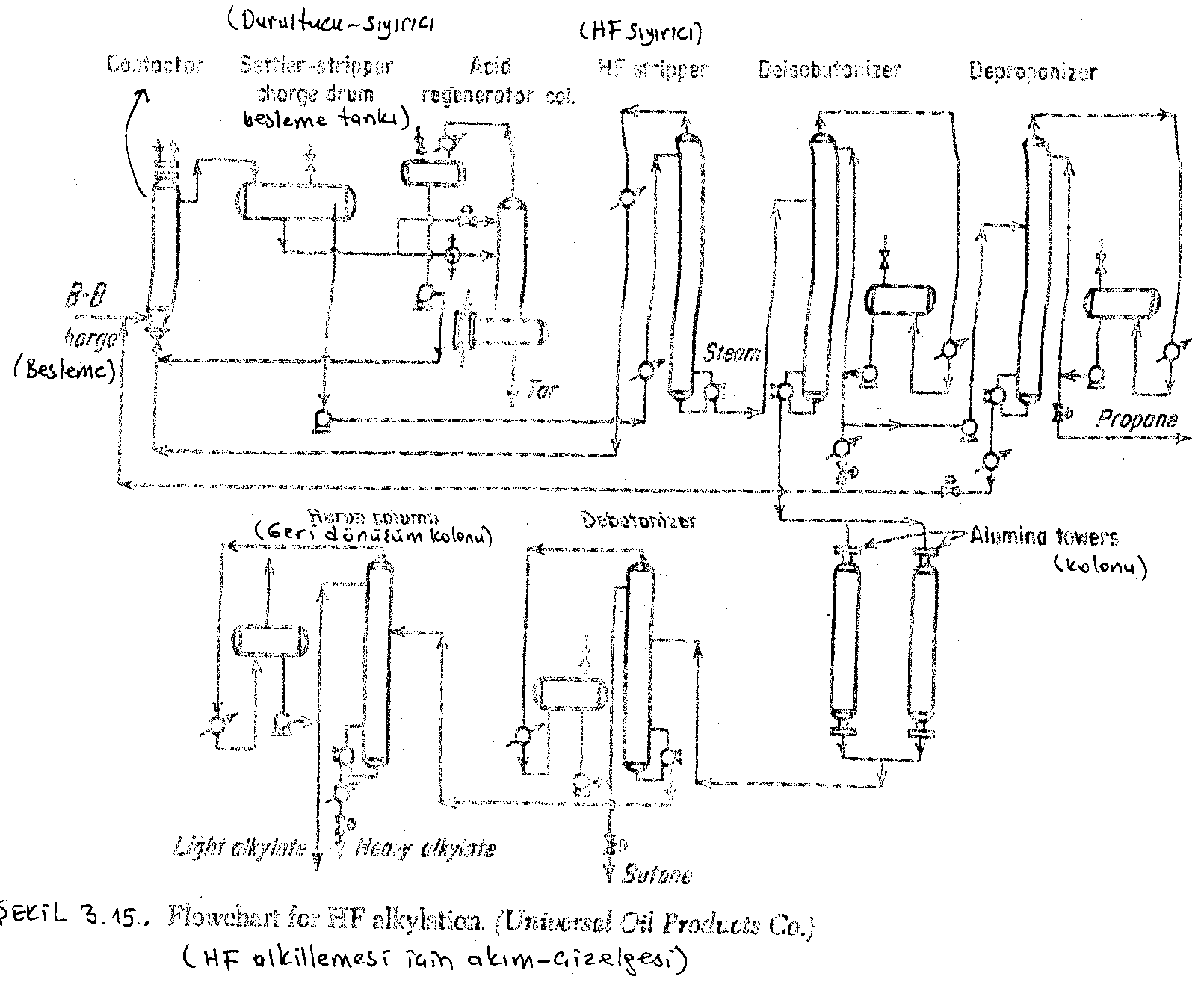 22.10.2018
KİM228 PETRNOL ÜRÜNLERİ KİMYASI DERS NOTLARI/DOÇ.DR. KAMRAN POLAT ANKARA ÜNİV., FEN FAK., KİMYA BÖL.,
20
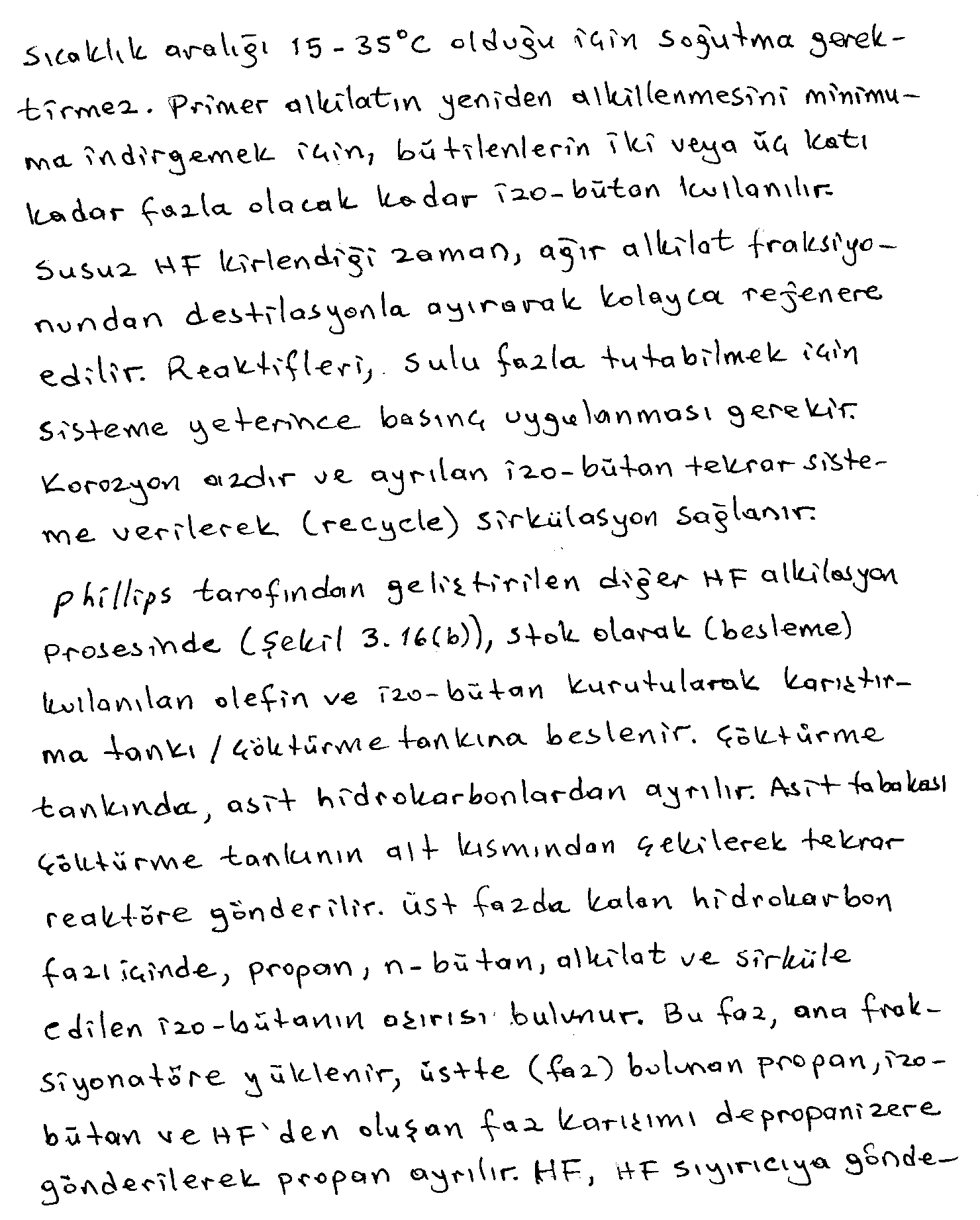 22.10.2018
KİM228 PETRNOL ÜRÜNLERİ KİMYASI DERS NOTLARI/DOÇ.DR. KAMRAN POLAT ANKARA ÜNİV., FEN FAK., KİMYA BÖL.,
21
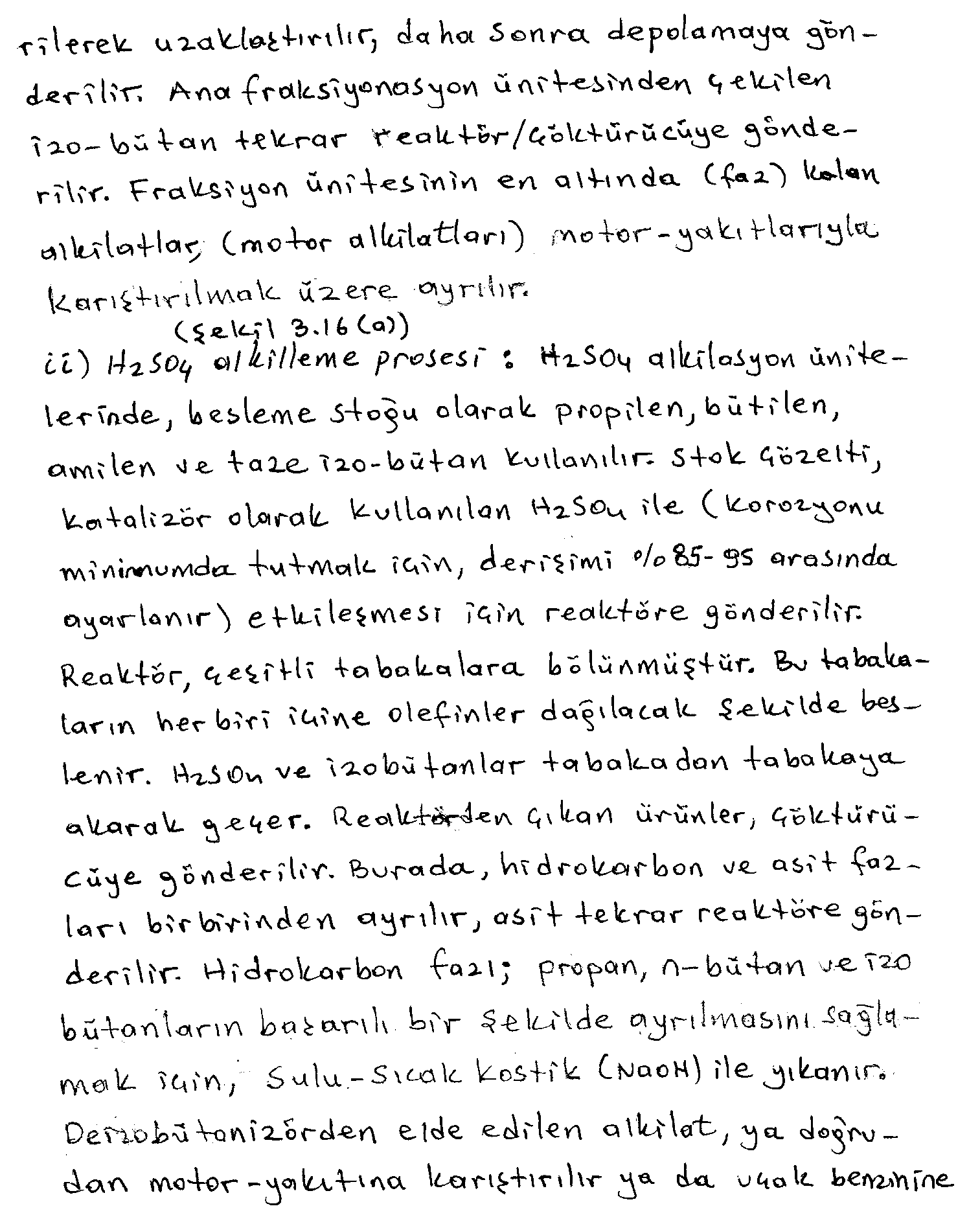 22.10.2018
KİM228 PETRNOL ÜRÜNLERİ KİMYASI DERS NOTLARI/DOÇ.DR. KAMRAN POLAT ANKARA ÜNİV., FEN FAK., KİMYA BÖL.,
22
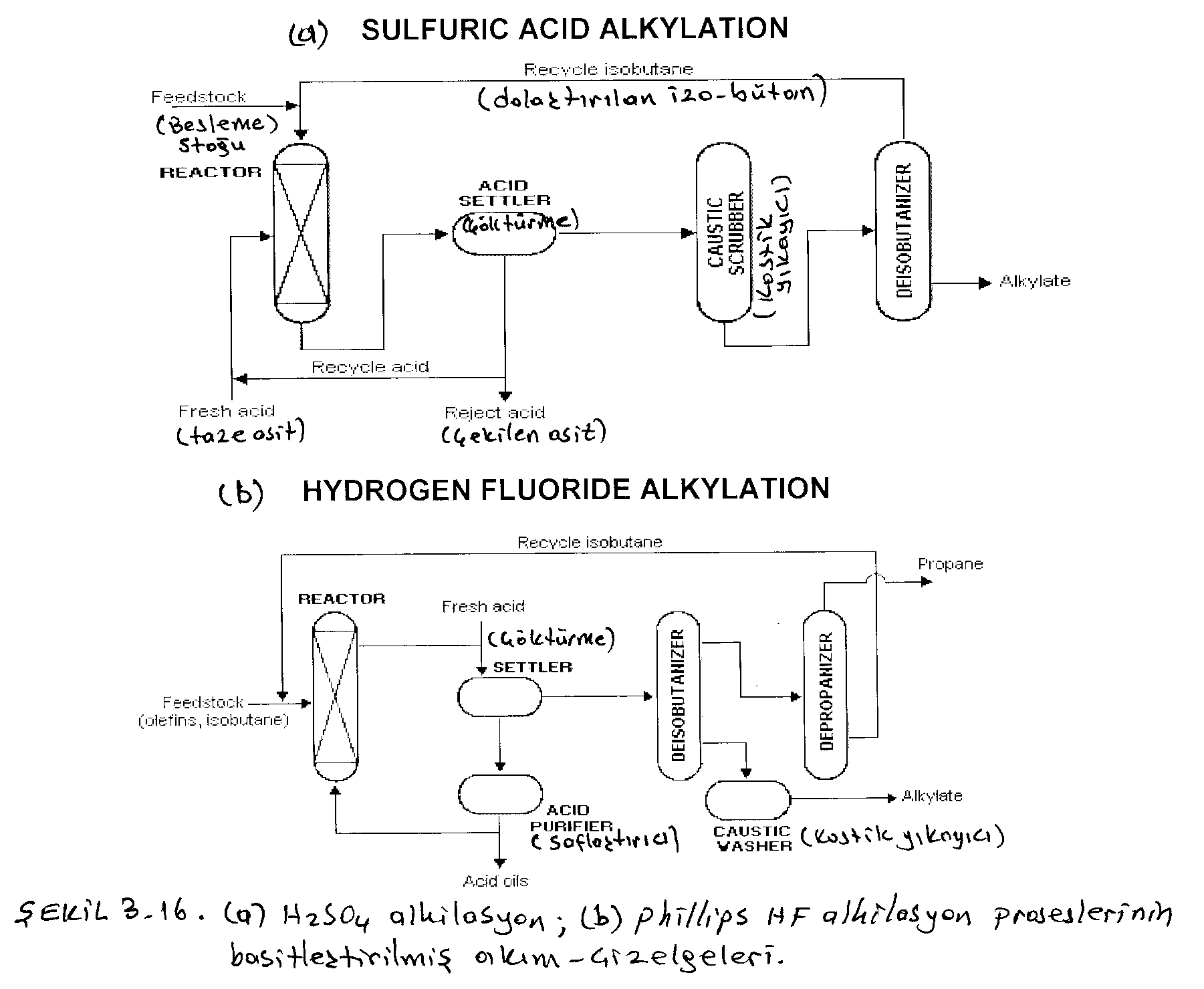 22.10.2018
KİM228 PETRNOL ÜRÜNLERİ KİMYASI DERS NOTLARI/DOÇ.DR. KAMRAN POLAT ANKARA ÜNİV., FEN FAK., KİMYA BÖL.,
23
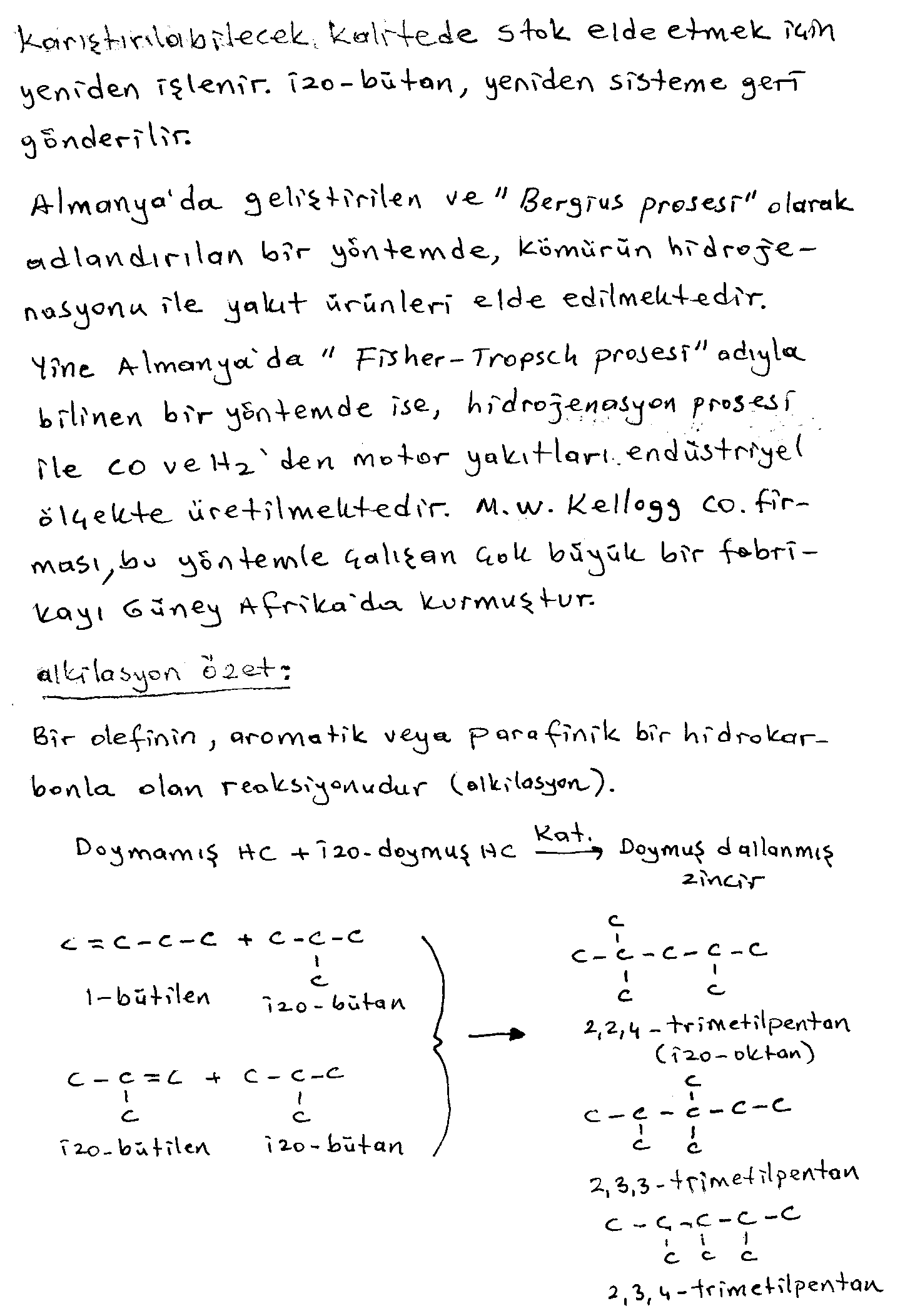 22.10.2018
KİM228 PETRNOL ÜRÜNLERİ KİMYASI DERS NOTLARI/DOÇ.DR. KAMRAN POLAT ANKARA ÜNİV., FEN FAK., KİMYA BÖL.,
24
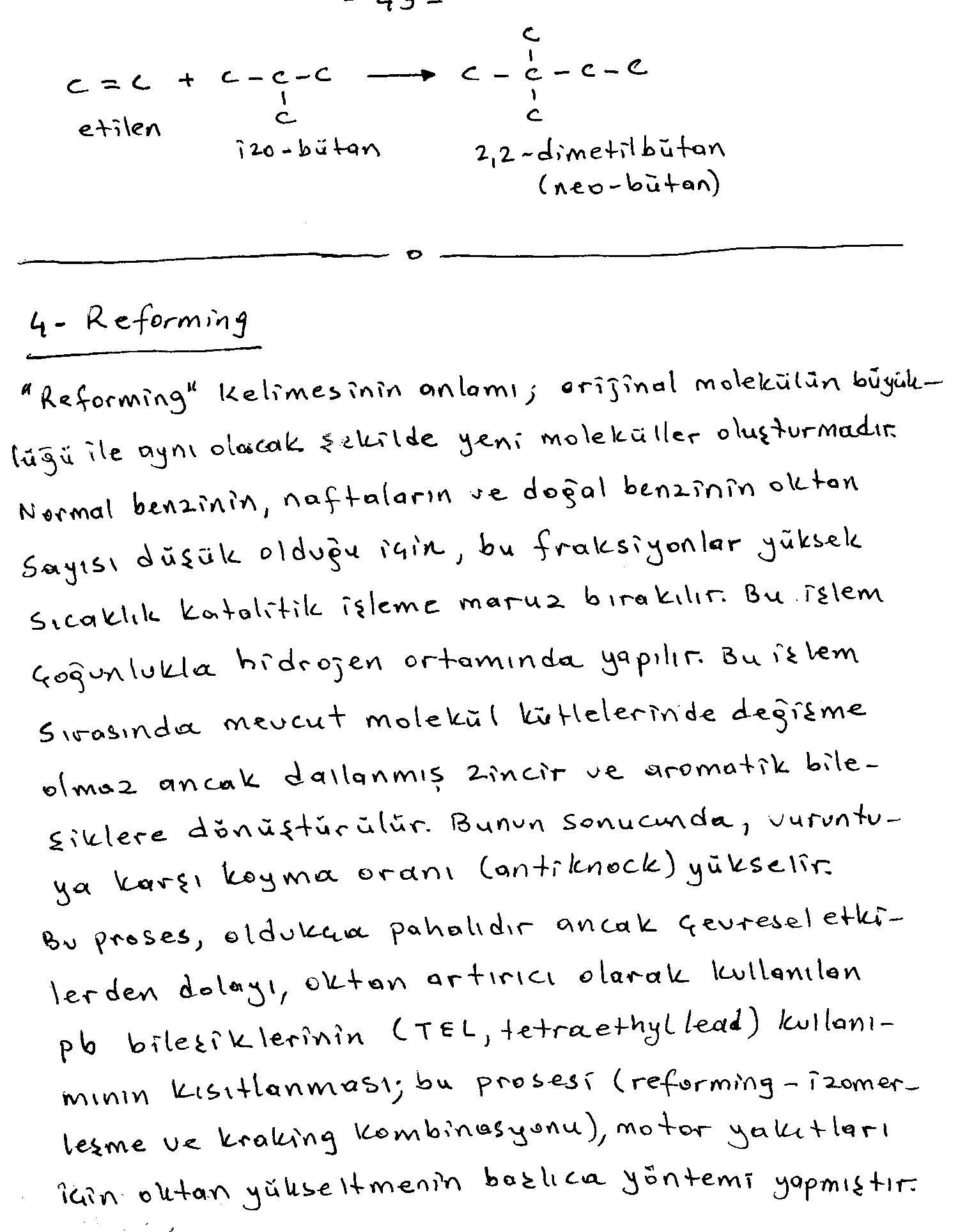 22.10.2018
KİM228 PETRNOL ÜRÜNLERİ KİMYASI DERS NOTLARI/DOÇ.DR. KAMRAN POLAT ANKARA ÜNİV., FEN FAK., KİMYA BÖL.,
25
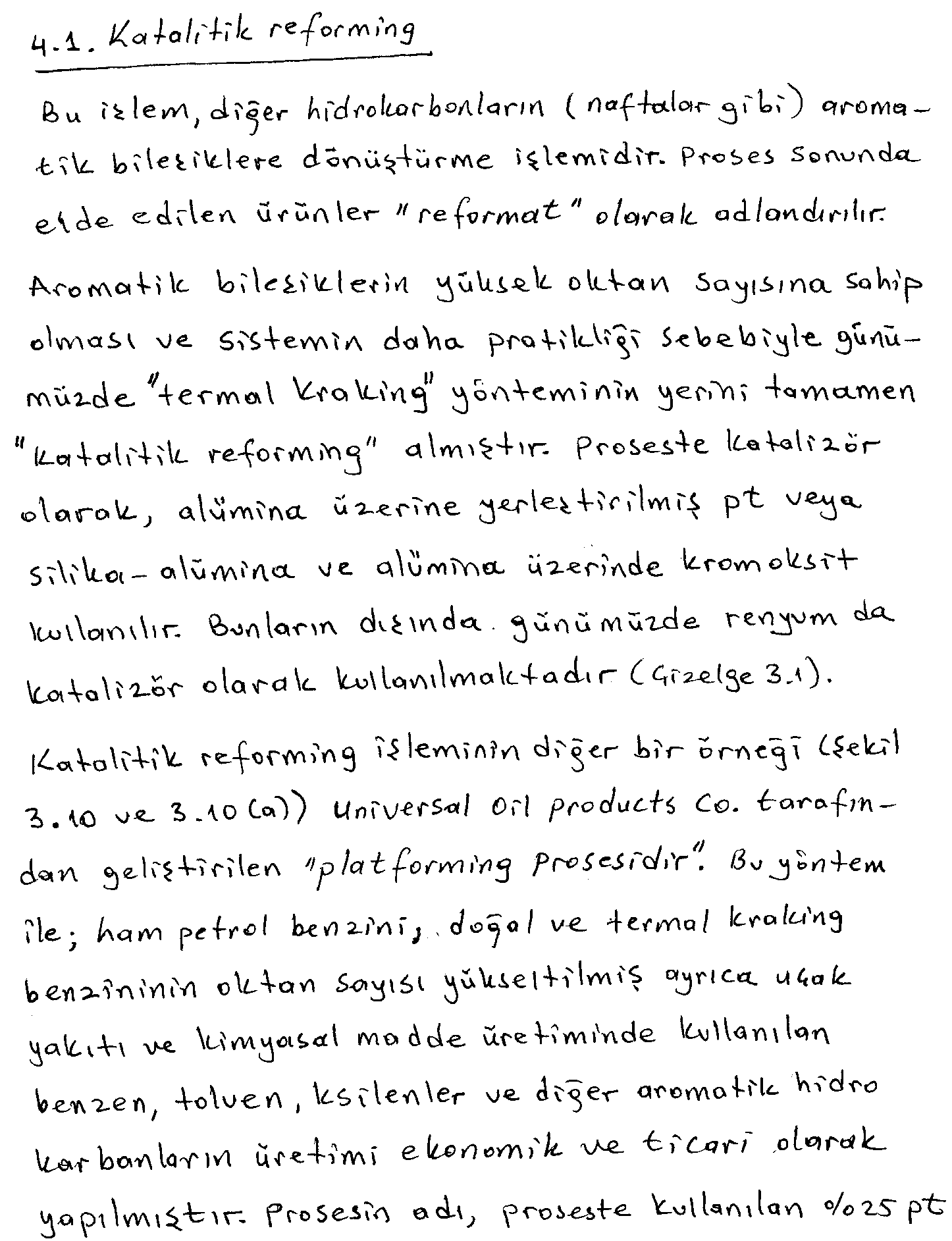 22.10.2018
KİM228 PETRNOL ÜRÜNLERİ KİMYASI DERS NOTLARI/DOÇ.DR. KAMRAN POLAT ANKARA ÜNİV., FEN FAK., KİMYA BÖL.,
26
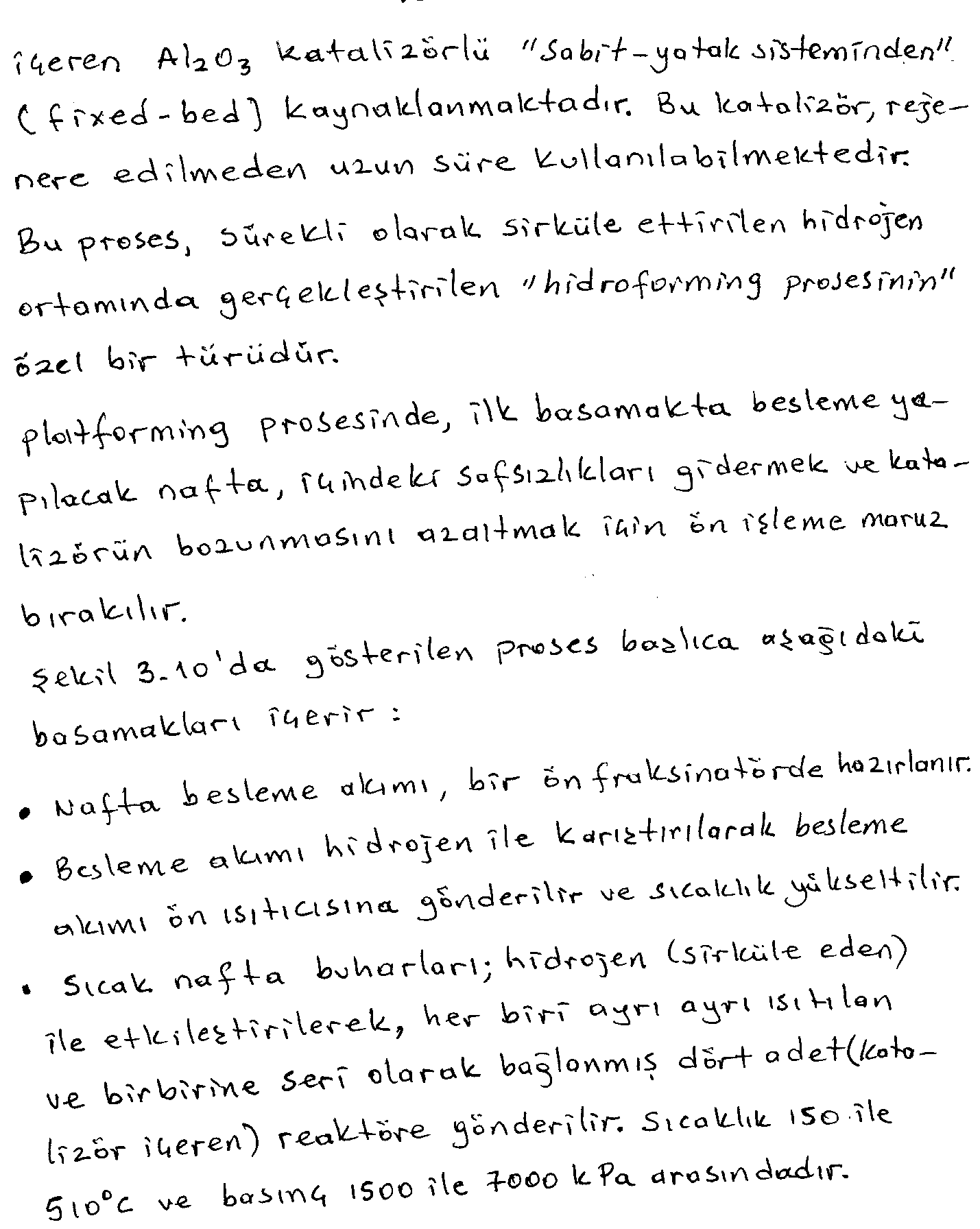 22.10.2018
KİM228 PETRNOL ÜRÜNLERİ KİMYASI DERS NOTLARI/DOÇ.DR. KAMRAN POLAT ANKARA ÜNİV., FEN FAK., KİMYA BÖL.,
27
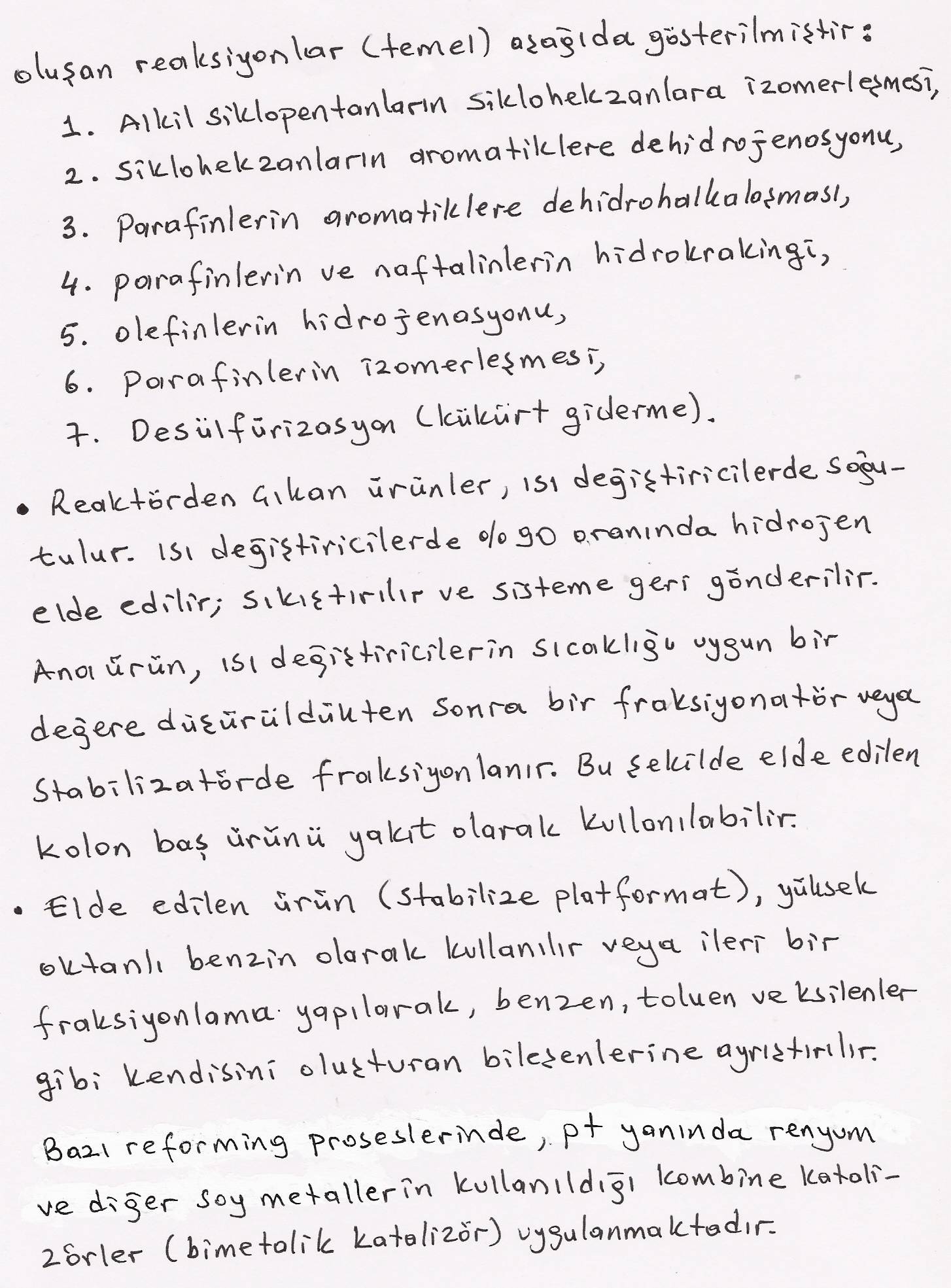 22.10.2018
KİM228 PETRNOL ÜRÜNLERİ KİMYASI DERS NOTLARI/DOÇ.DR. KAMRAN POLAT ANKARA ÜNİV., FEN FAK., KİMYA BÖL.,
28
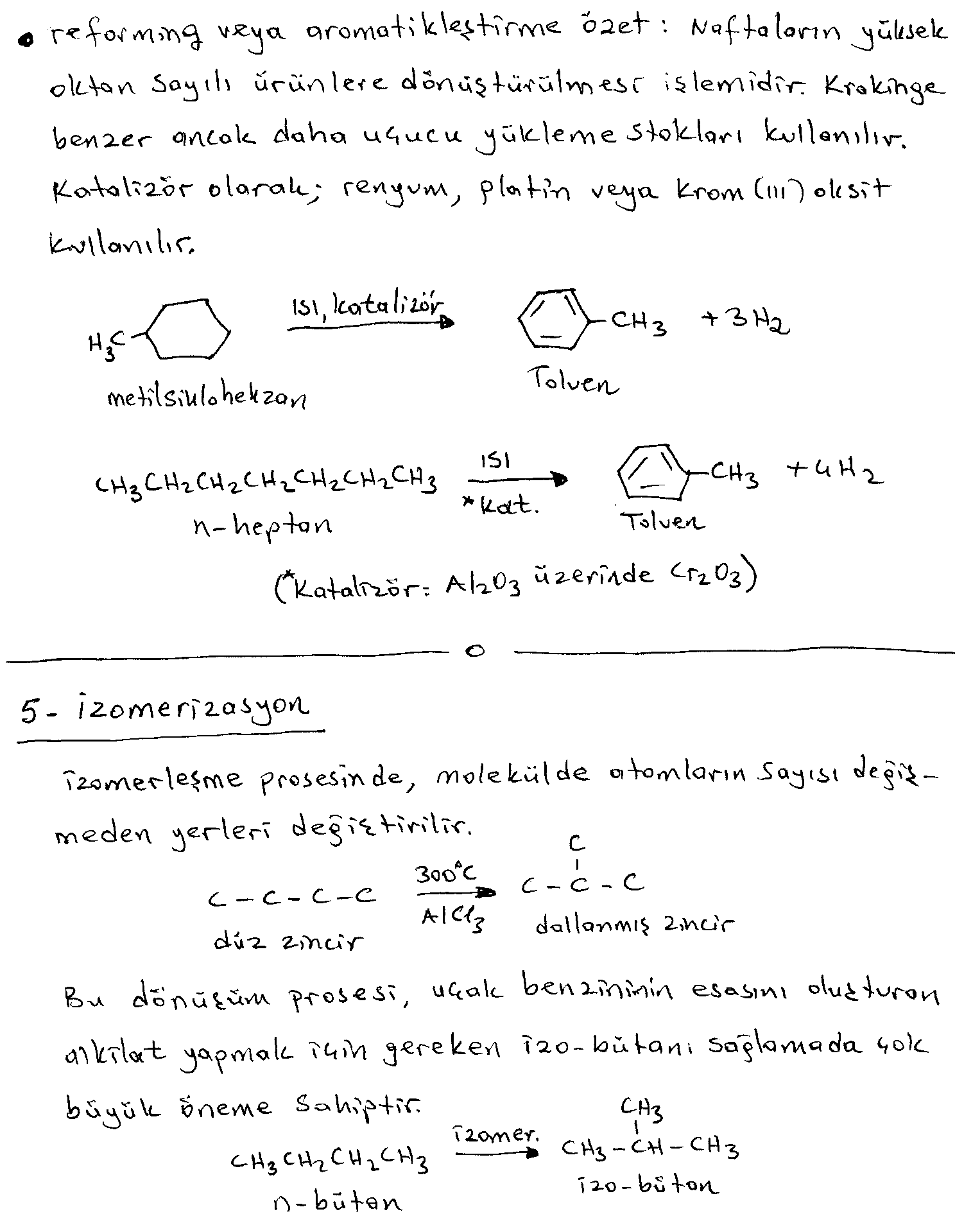 22.10.2018
KİM228 PETRNOL ÜRÜNLERİ KİMYASI DERS NOTLARI/DOÇ.DR. KAMRAN POLAT ANKARA ÜNİV., FEN FAK., KİMYA BÖL.,
29
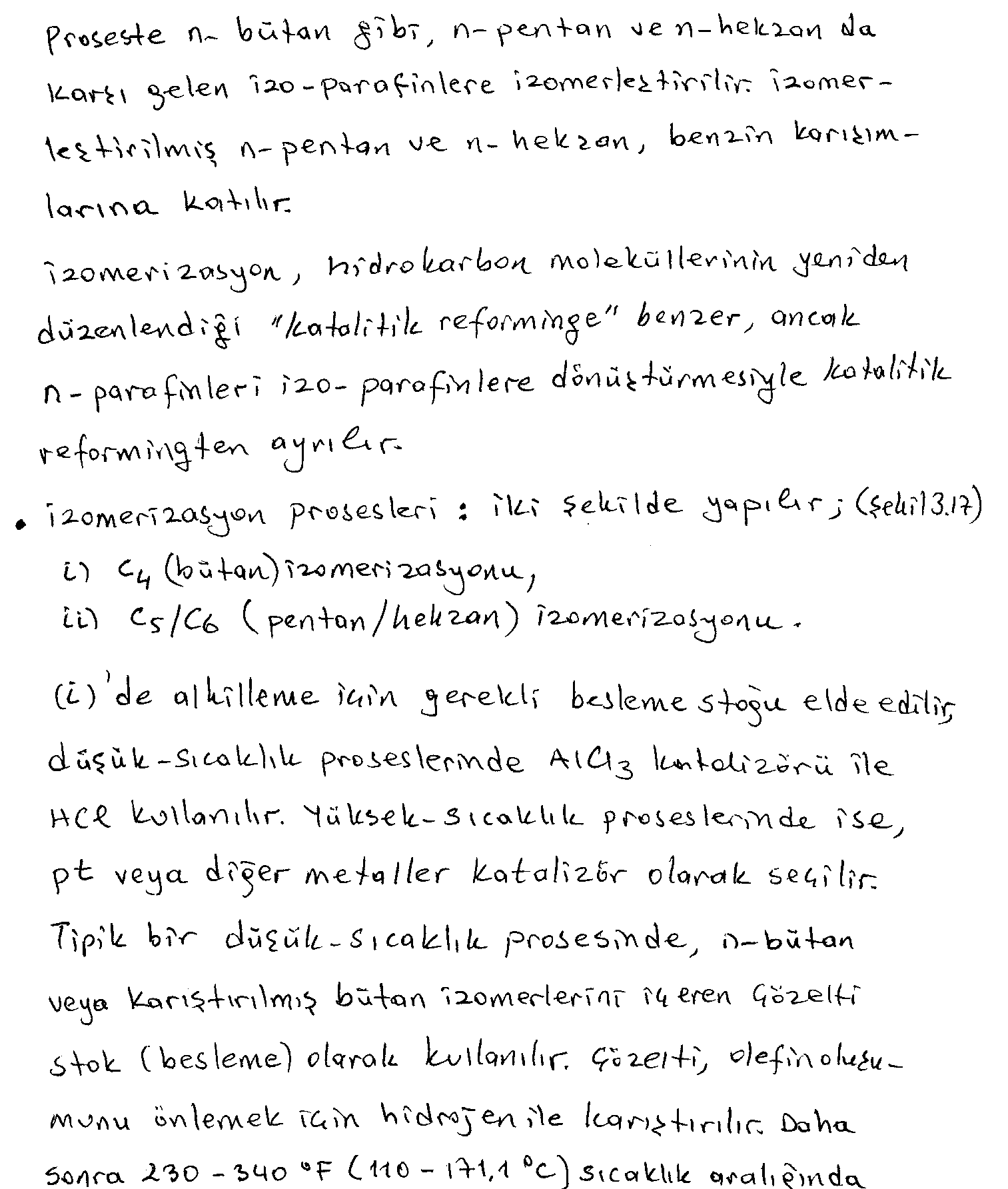 22.10.2018
KİM228 PETRNOL ÜRÜNLERİ KİMYASI DERS NOTLARI/DOÇ.DR. KAMRAN POLAT ANKARA ÜNİV., FEN FAK., KİMYA BÖL.,
30
C4 IZOMERISATION
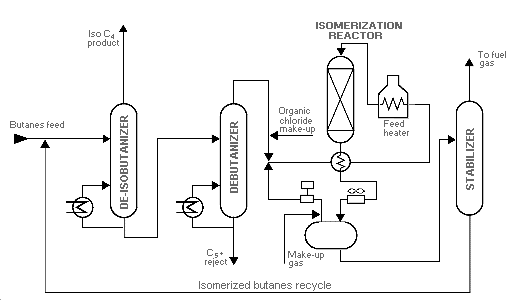 22.10.2018
KİM228 PETRNOL ÜRÜNLERİ KİMYASI DERS NOTLARI/DOÇ.DR. KAMRAN POLAT ANKARA ÜNİV., FEN FAK., KİMYA BÖL.,
31
C5 AND C6 ISOMERIZATION
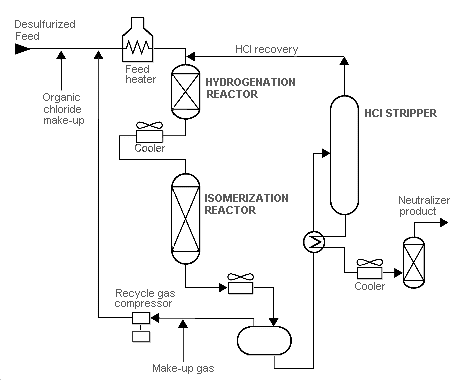 22.10.2018
KİM228 PETRNOL ÜRÜNLERİ KİMYASI DERS NOTLARI/DOÇ.DR. KAMRAN POLAT ANKARA ÜNİV., FEN FAK., KİMYA BÖL.,
32
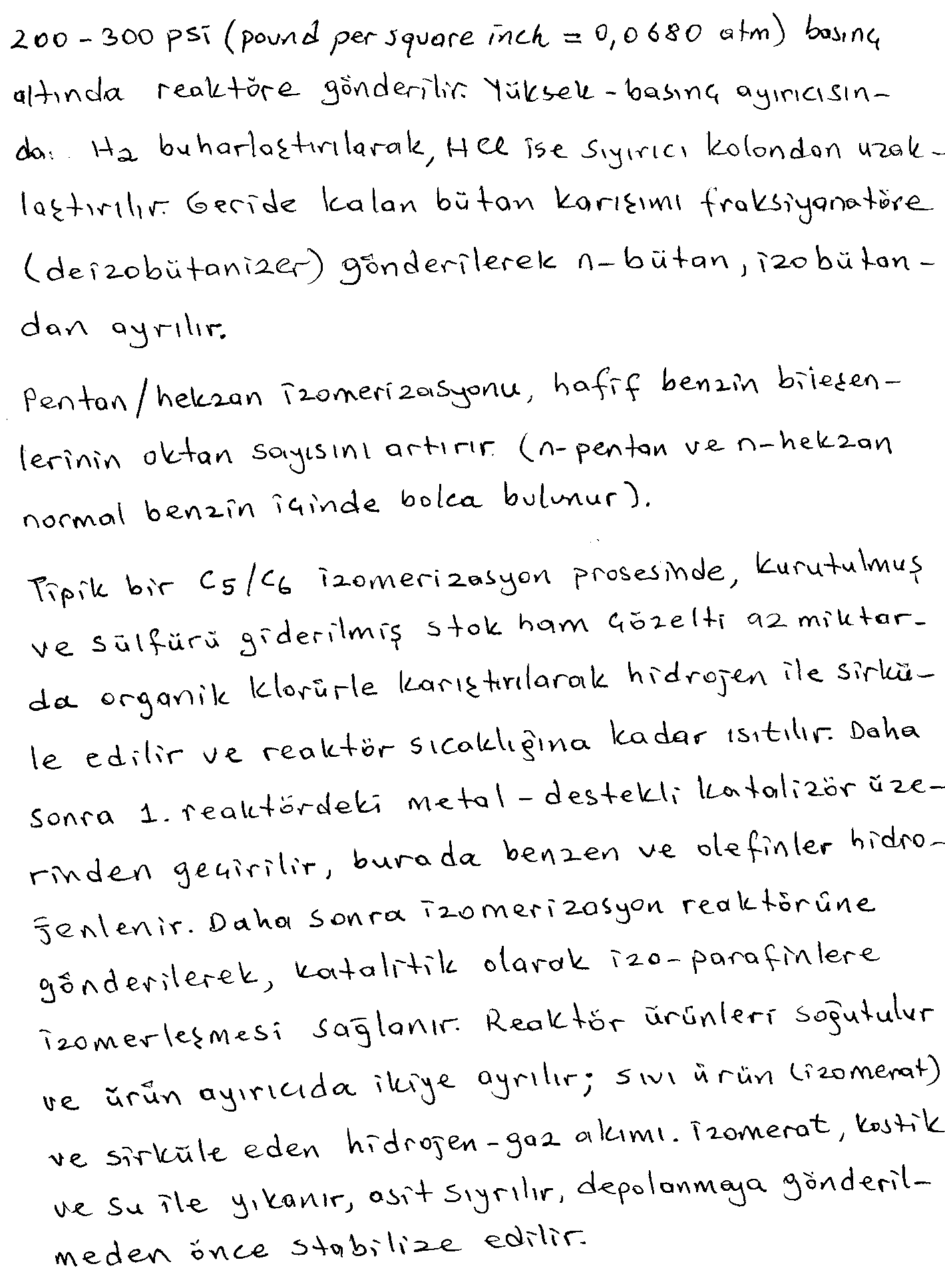 22.10.2018
KİM228 PETRNOL ÜRÜNLERİ KİMYASI DERS NOTLARI/DOÇ.DR. KAMRAN POLAT ANKARA ÜNİV., FEN FAK., KİMYA BÖL.,
33